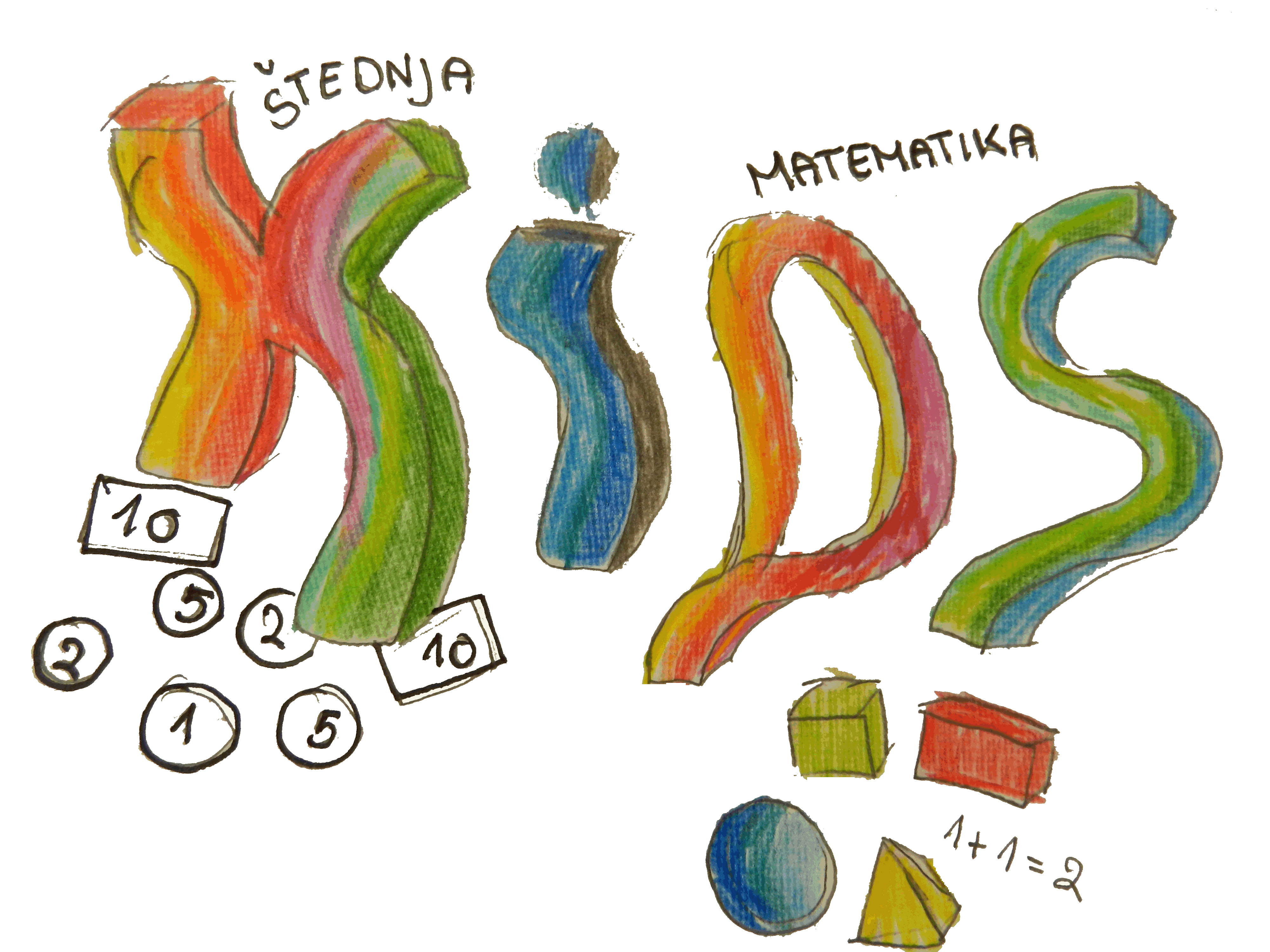 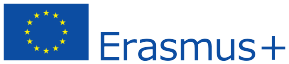 Erasmus+ KA2 - Cooperation and Innovation for Good Practices

Keep Invest Donate Spend

I. Primary School Čakovec, Croatia
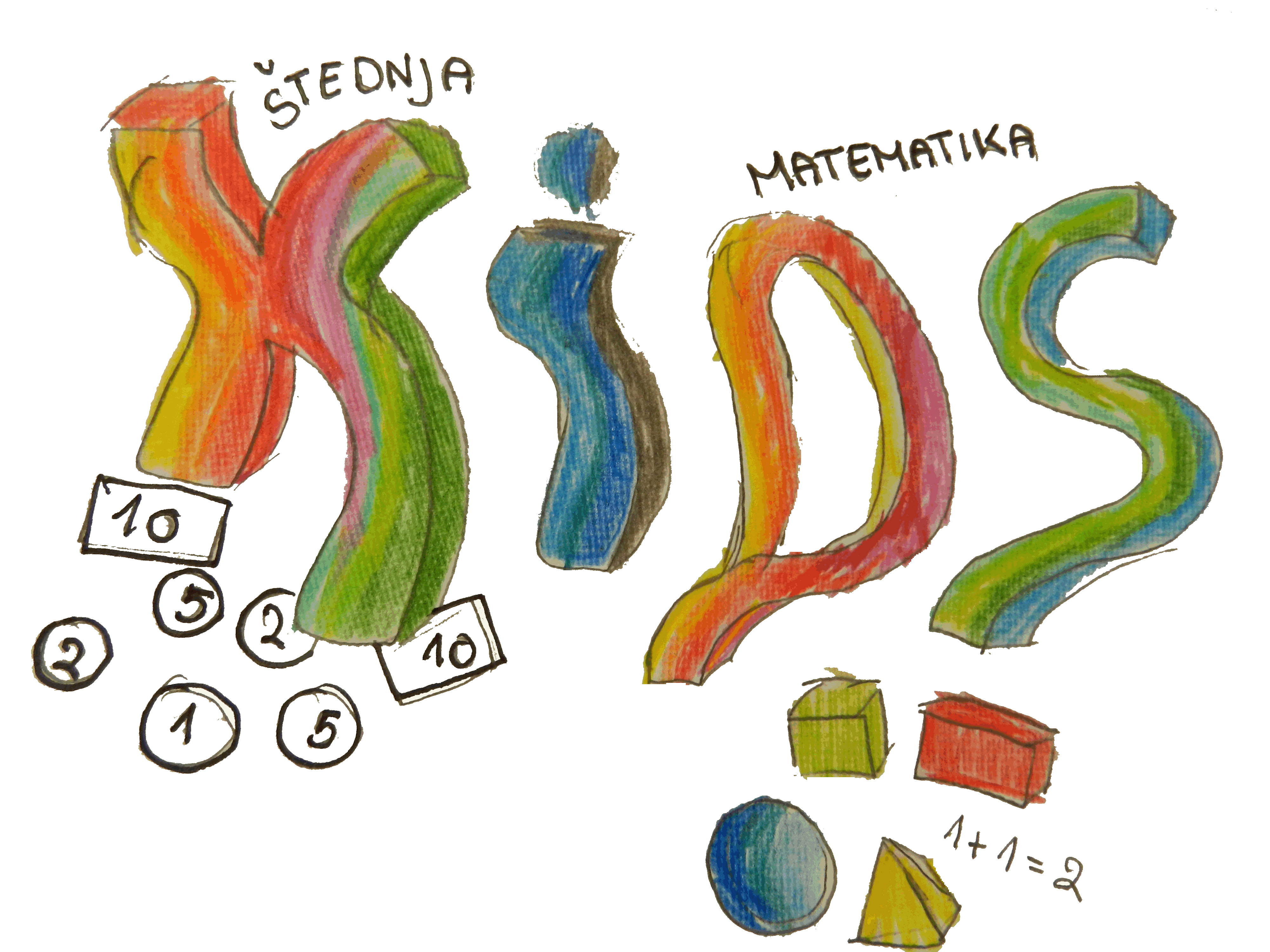 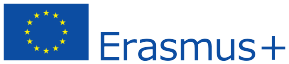 I. Primary School Čakovec, Croatia
800 students 
(7-15 years old)

60 teachers
Erasmus+ KA2 - Cooperation and Innovation for Good Practices
I.primary school Čakovec, Croatia
Keep Invest Donate Spend
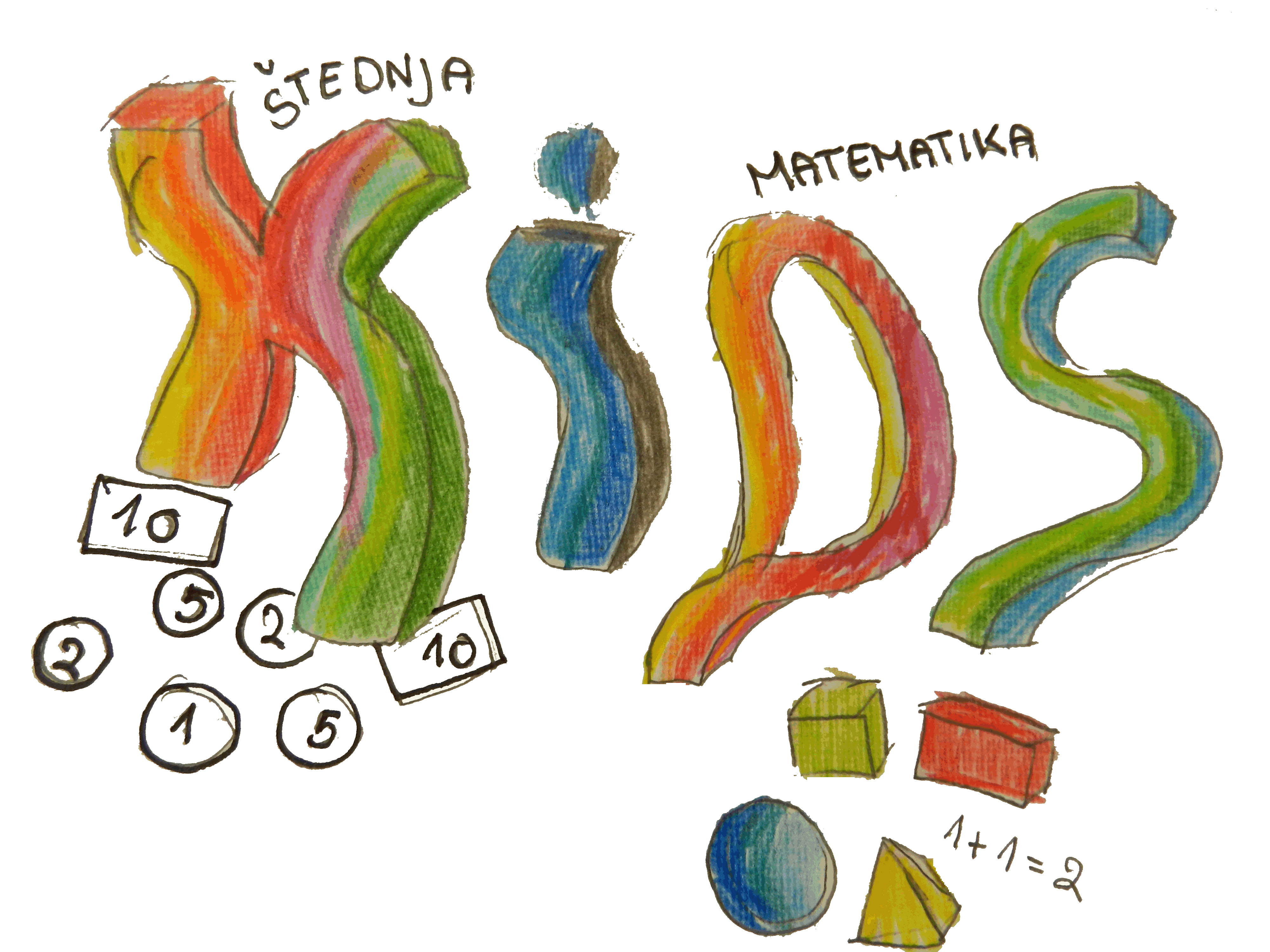 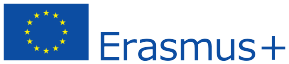 Erasmus+ KA2 - Cooperation and Innovation for Good Practices
I.primary school Čakovec, Croatia
Keep Invest Donate Spend
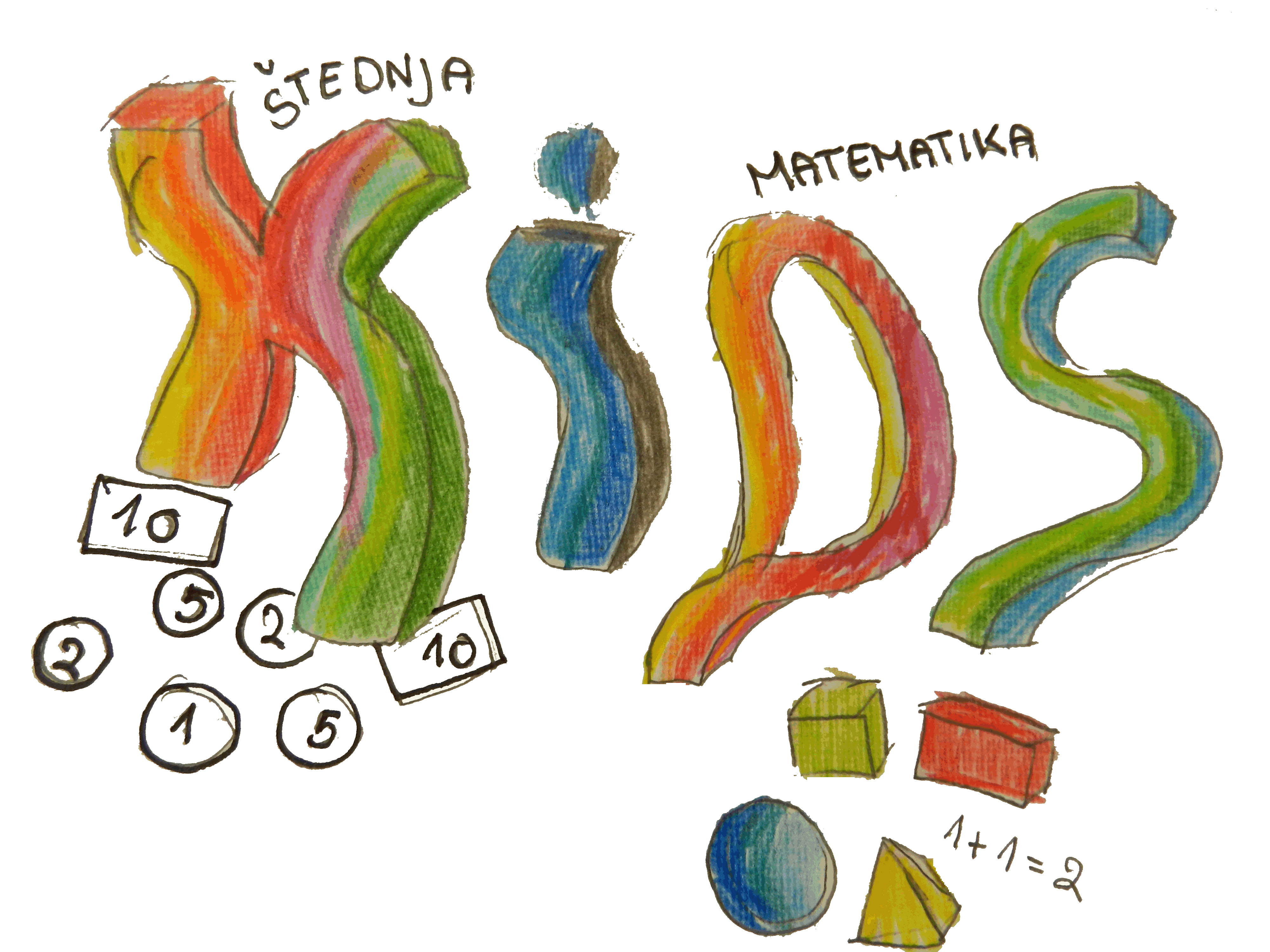 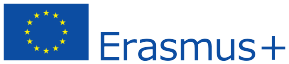 10 Reasons Why Schools Should Teach Financial Literacy 
To Our Kids
Erasmus+ KA2 - Cooperation and Innovation for Good Practices
I.primary school Čakovec, Croatia
Keep Invest Donate Spend
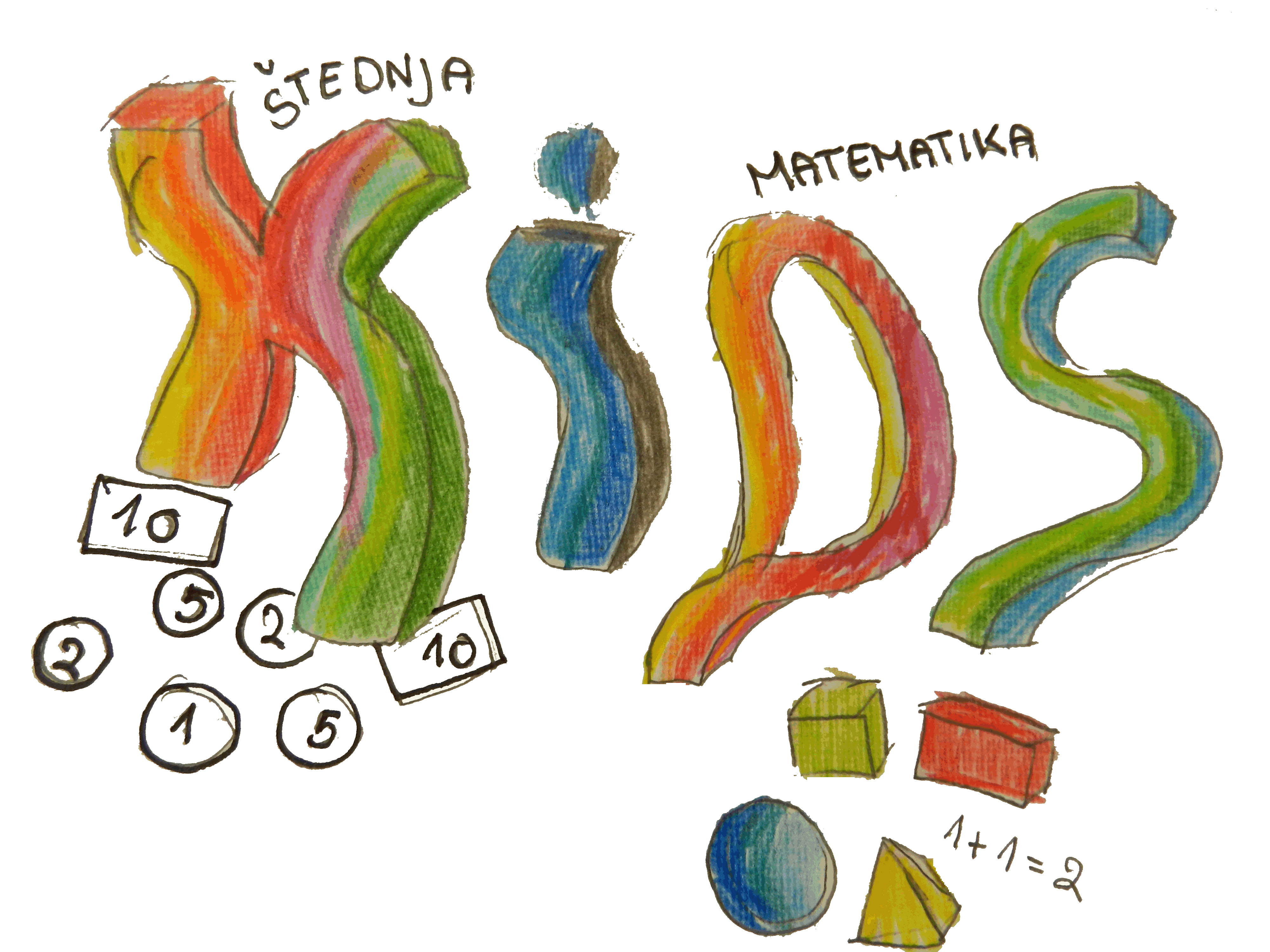 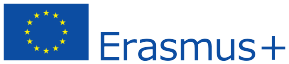 They don’t know enough.
They start younger.
There are greater temptations. 
They have more debt options. 
They have more debt in general.
Erasmus+ KA2 - Cooperation and Innovation for Good Practices
I.primary school Čakovec, Croatia
Keep Invest Donate Spend
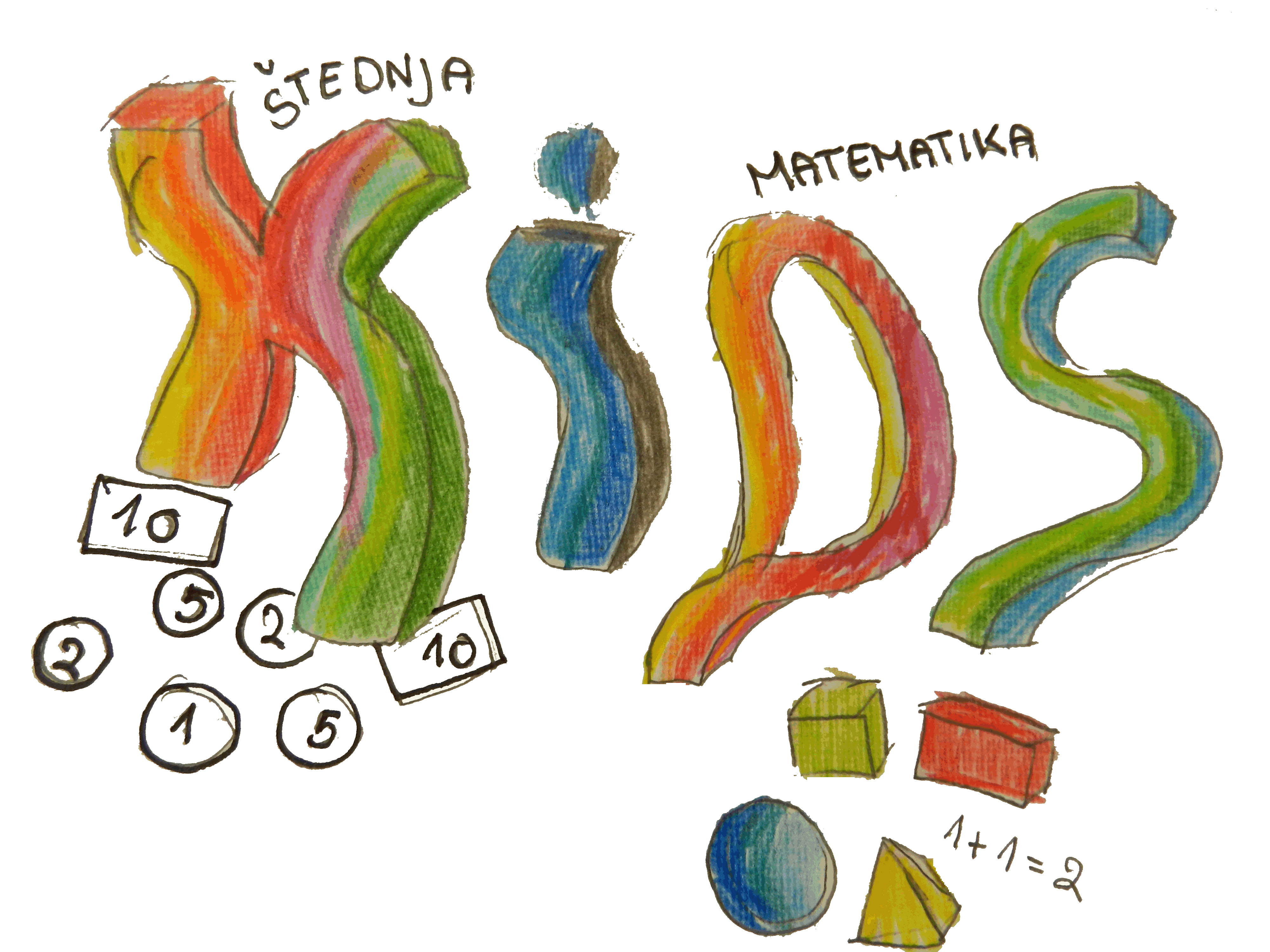 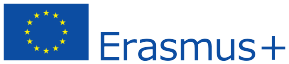 Student loans are costlier.
People go bankrupt younger.
They start saving later.  
The government won’t always have their backs. 
Not everyone is given the same chance.
Erasmus+ KA2 - Cooperation and Innovation for Good Practices
I.primary school Čakovec, Croatia
Keep Invest Donate Spend
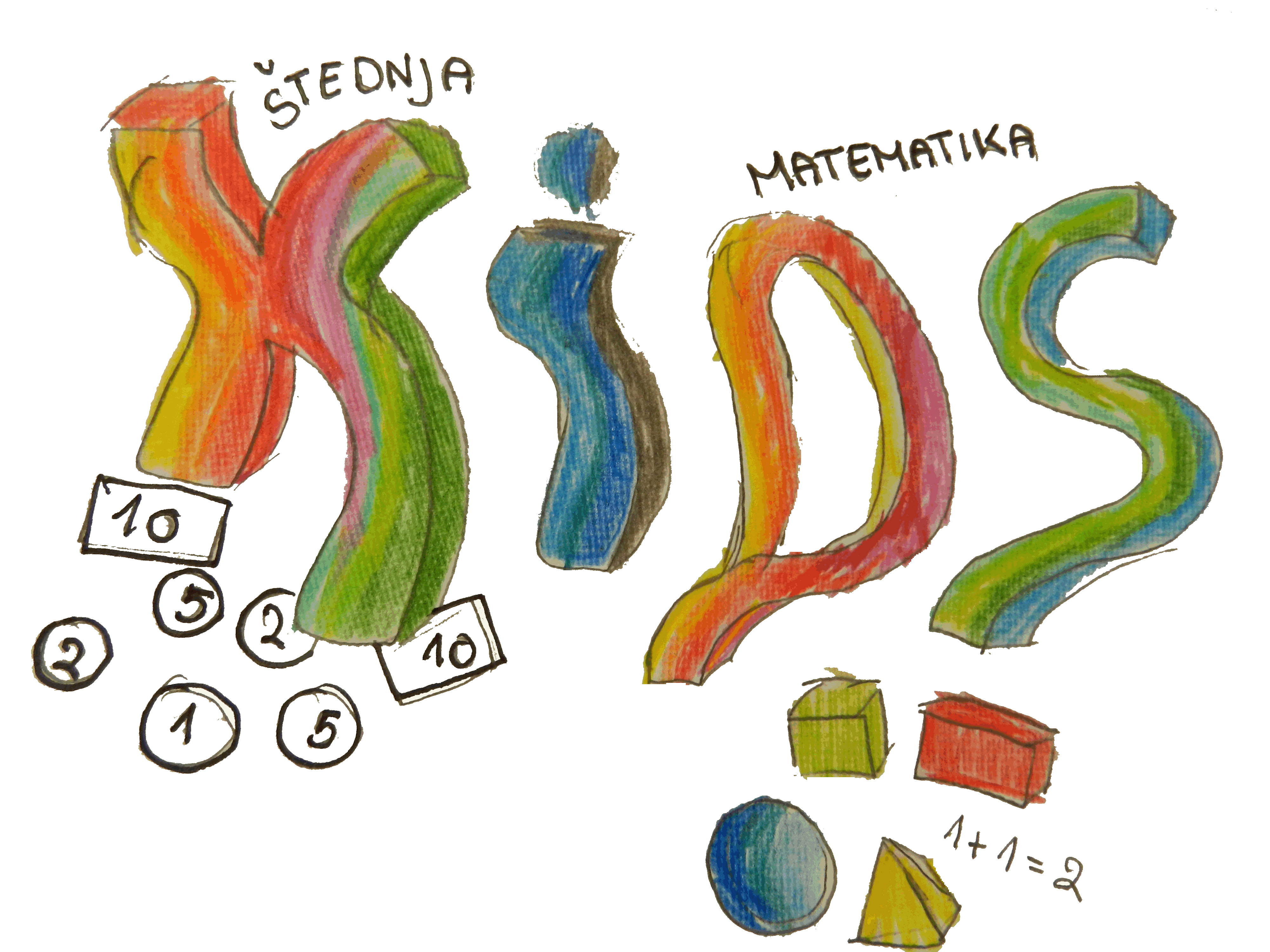 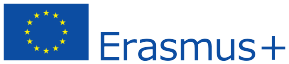 Our Objectives
Erasmus+ KA2 - Cooperation and Innovation for Good Practices
I.primary school Čakovec, Croatia
Keep Invest Donate Spend
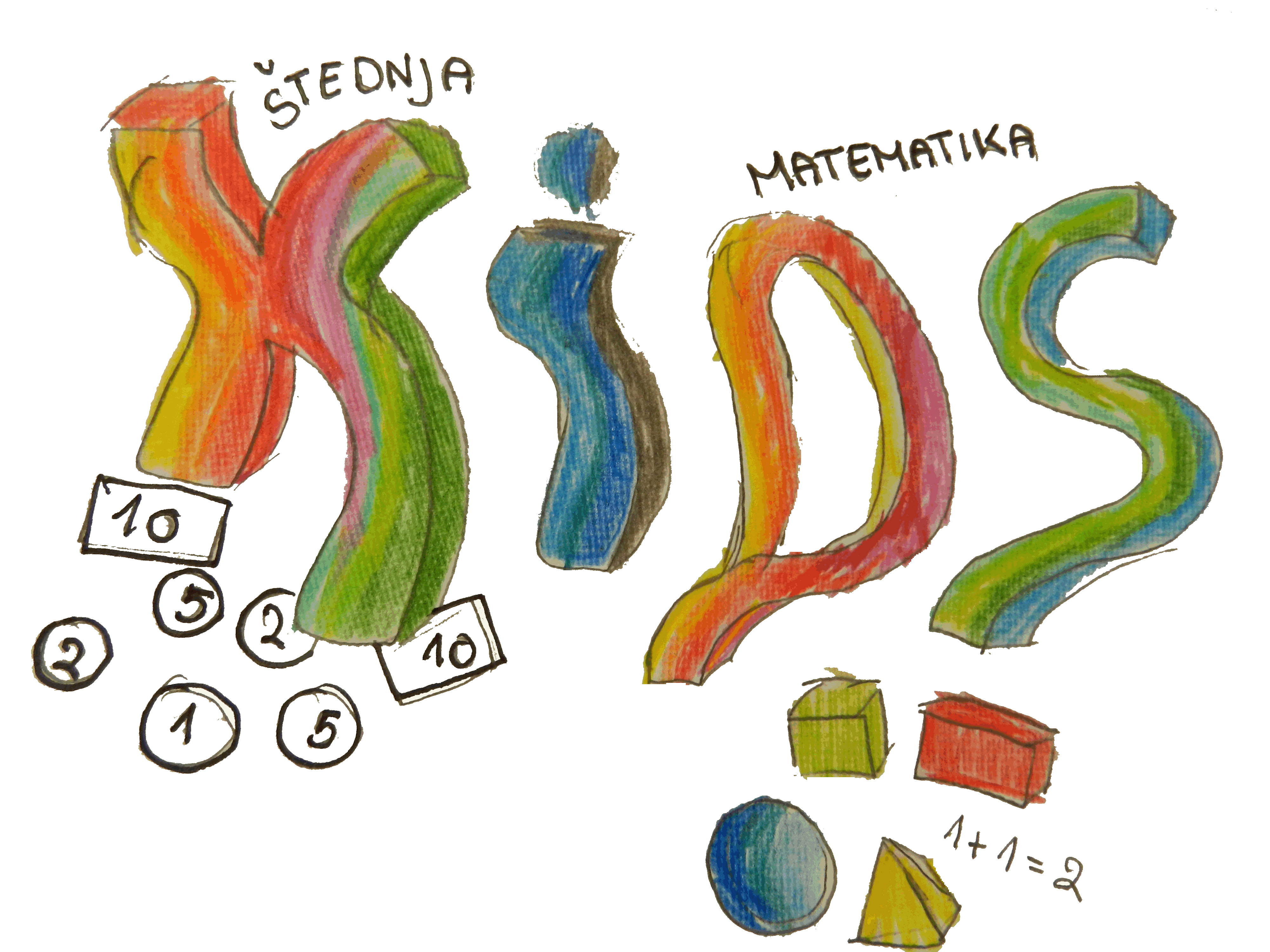 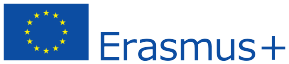 to make the pupils learn to control their money, 
make savings,
Erasmus+ KA2 - Cooperation and Innovation for Good Practices
I.primary school Čakovec, Croatia
Keep Invest Donate Spend
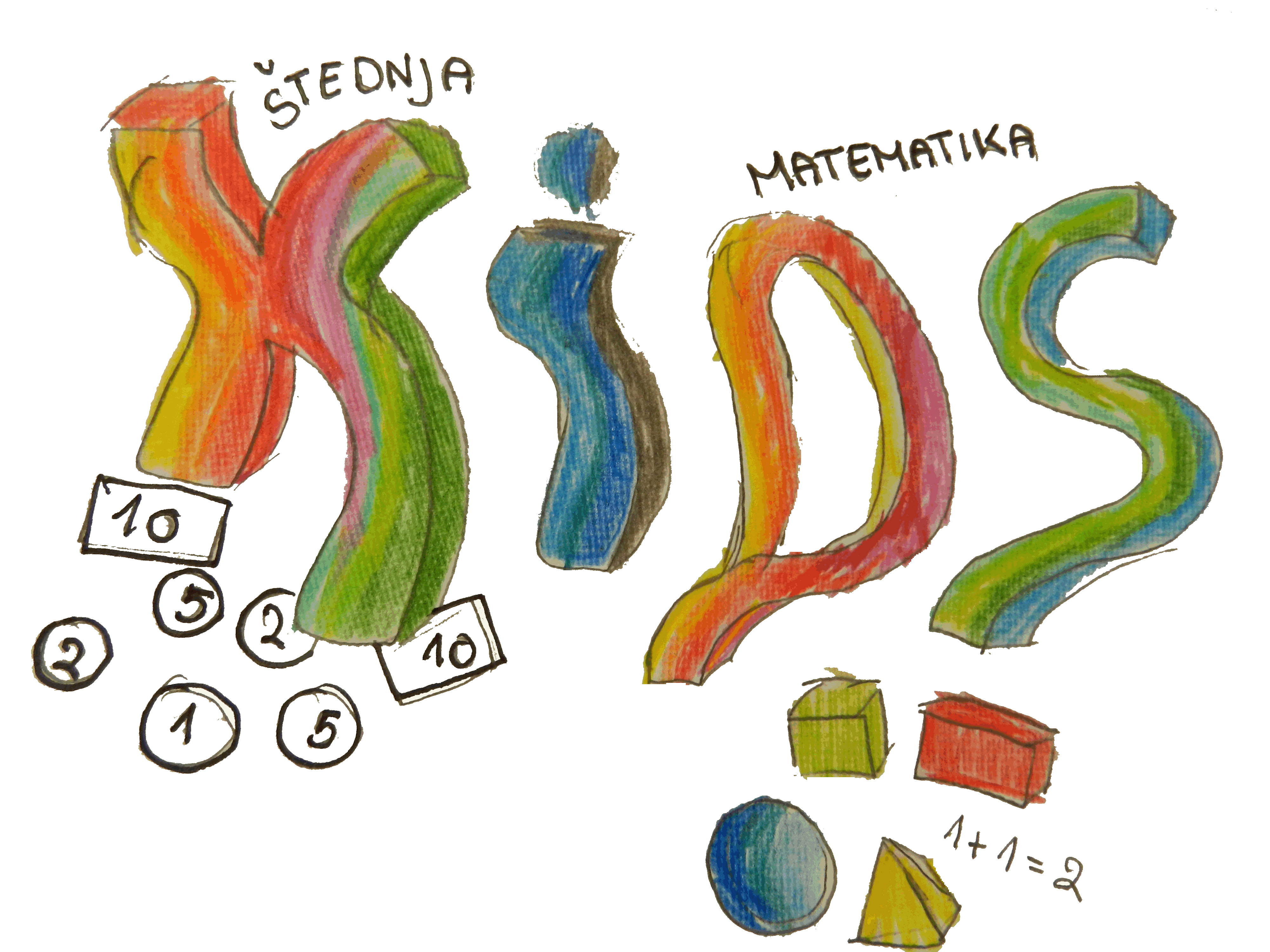 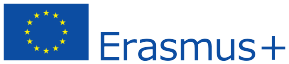 to teach money management and make children a sharer in the family
Erasmus+ KA2 - Cooperation and Innovation for Good Practices
I.primary school Čakovec, Croatia
Keep Invest Donate Spend
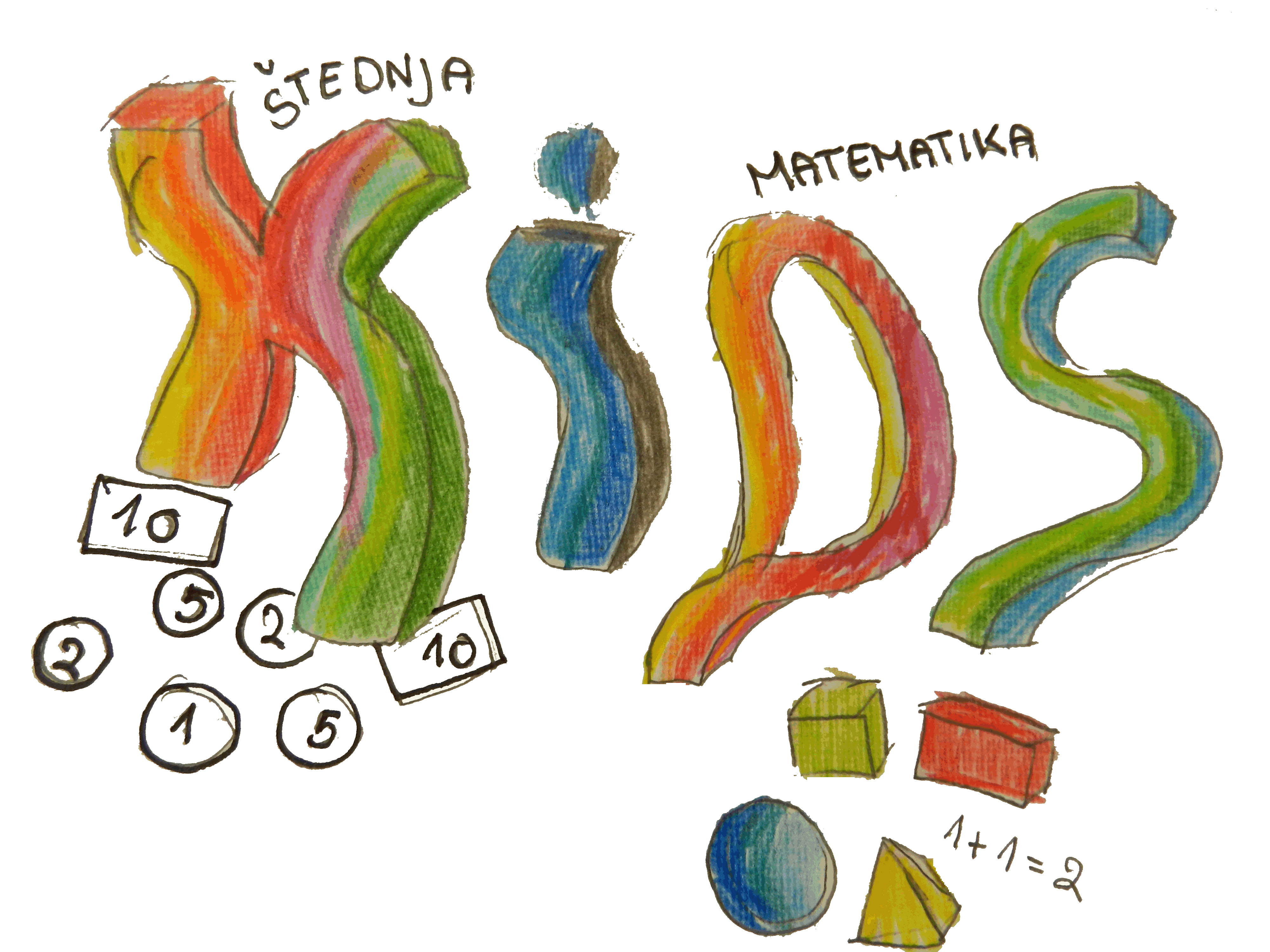 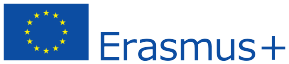 to make them be leaders, 
take initiative
and establish empathy
Erasmus+ KA2 - Cooperation and Innovation for Good Practices
I.primary school Čakovec, Croatia
Keep Invest Donate Spend
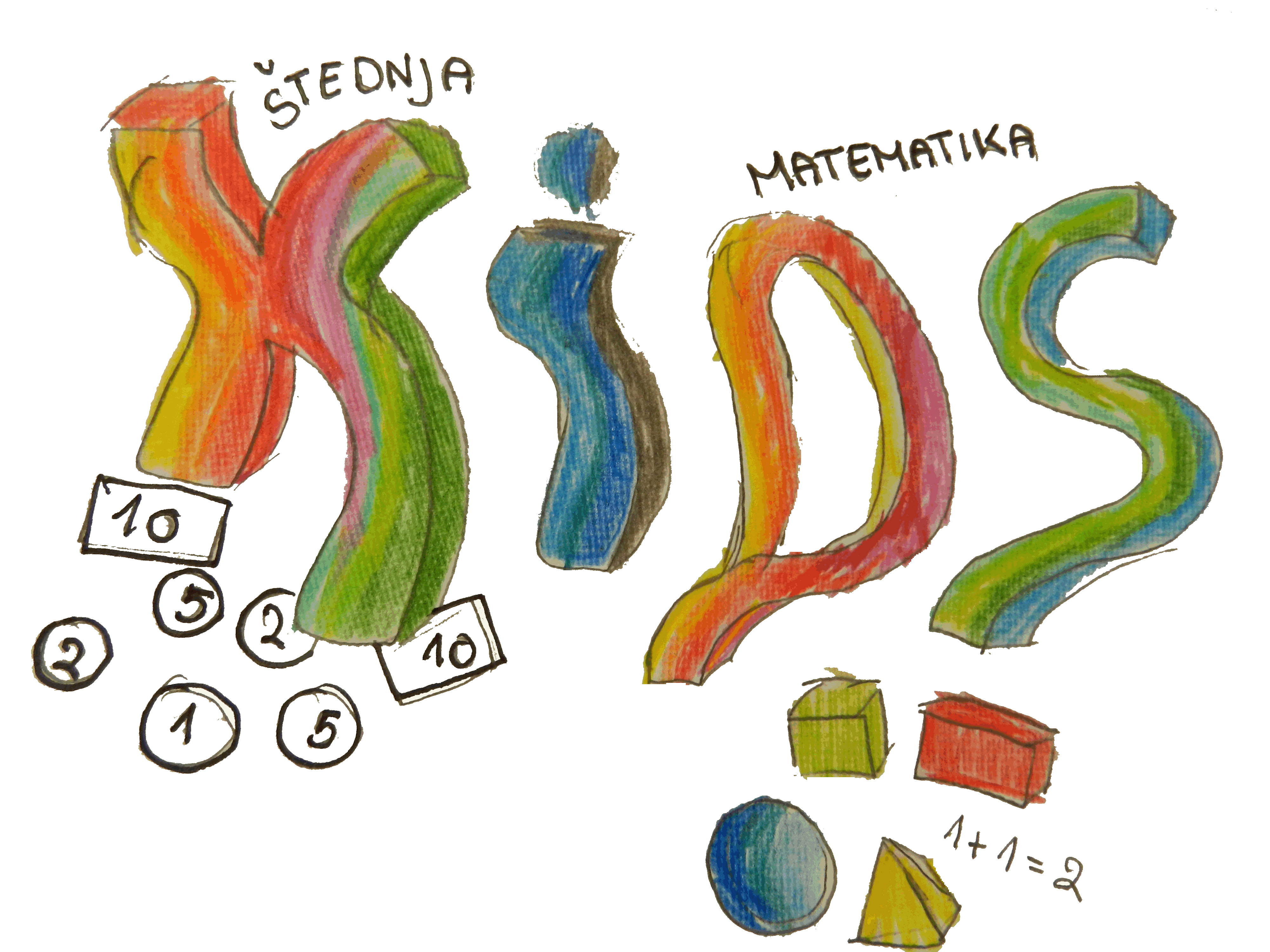 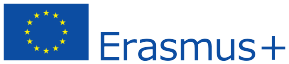 to gain creative, reflective and critical thinking, 
make comments, make an inference, 
gain calculating and budgeting skills
Erasmus+ KA2 - Cooperation and Innovation for Good Practices
I.primary school Čakovec, Croatia
Keep Invest Donate Spend
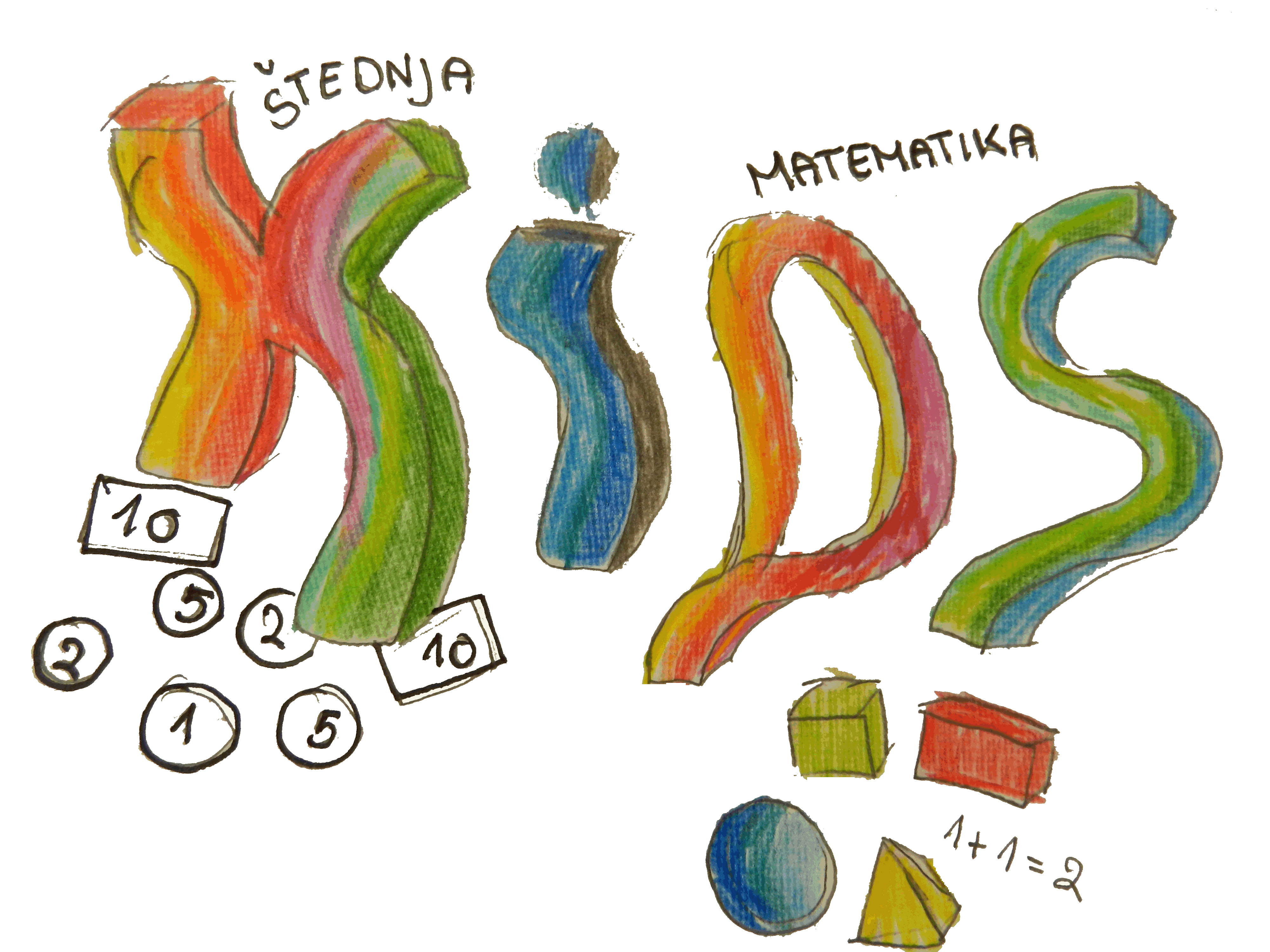 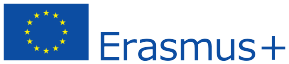 to make learning about money with fun, 
sharing key values, habits, tools and skills for financial success
Erasmus+ KA2 - Cooperation and Innovation for Good Practices
I.primary school Čakovec, Croatia
Keep Invest Donate Spend
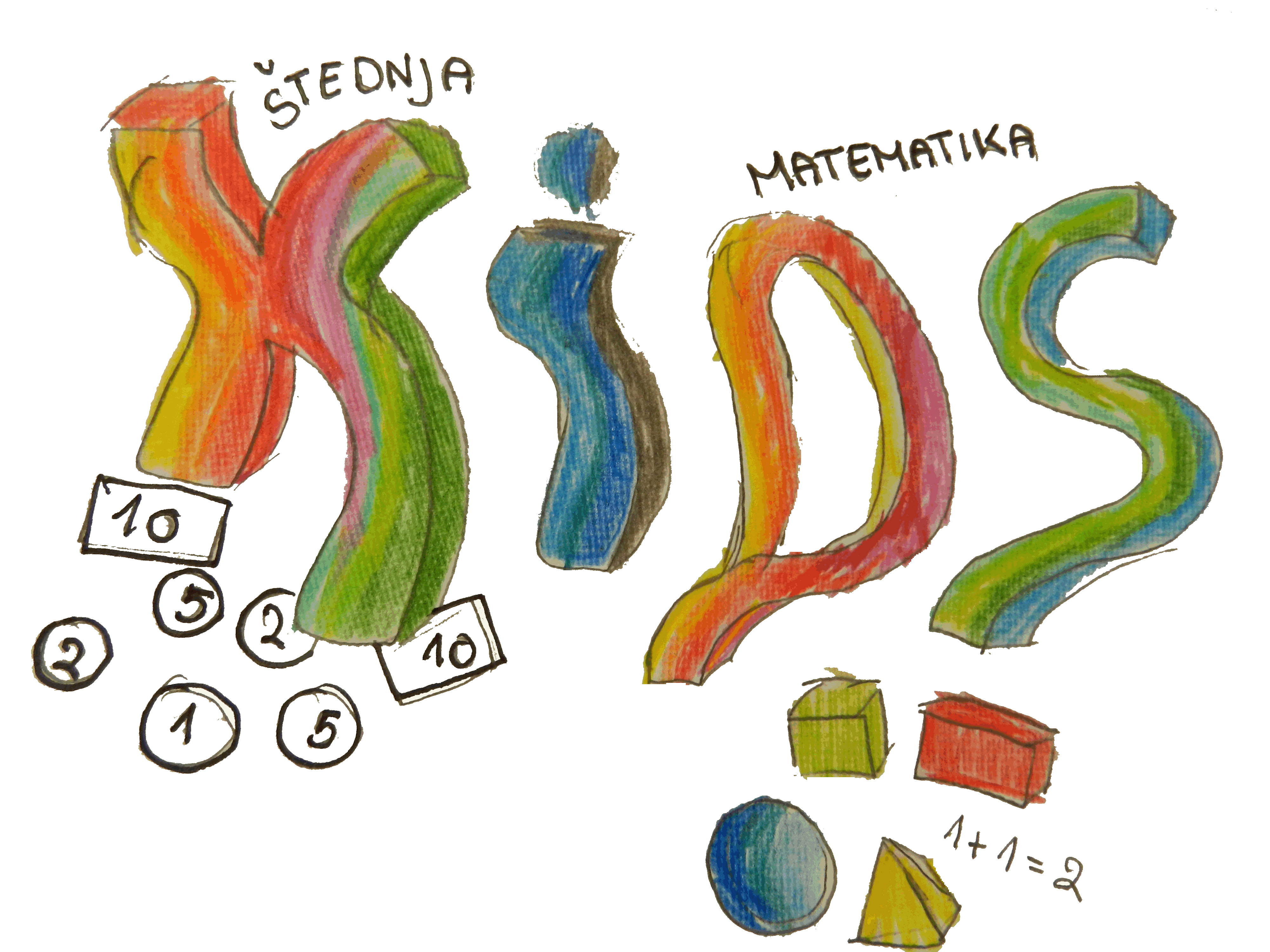 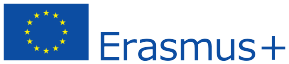 to develop creativity, teamwork, collaboration, digital skills and skills for lifelong learning in the international community
Erasmus+ KA2 - Cooperation and Innovation for Good Practices
I.primary school Čakovec, Croatia
Keep Invest Donate Spend
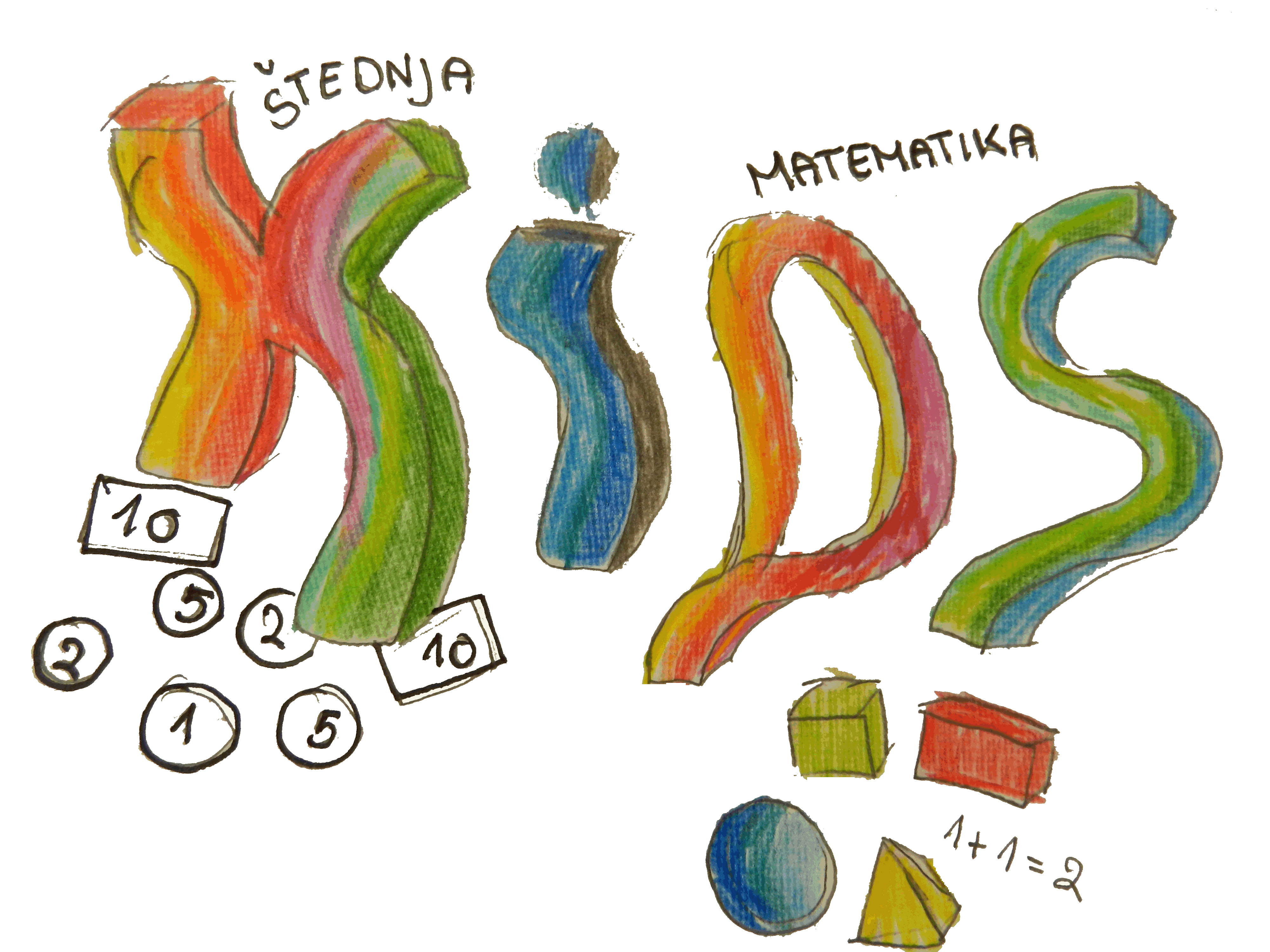 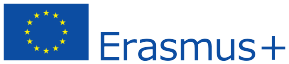 Activities
(Pupils - Parents - Teachers)
Erasmus+ KA2 - Cooperation and Innovation for Good Practices
I.primary school Čakovec, Croatia
Keep Invest Donate Spend
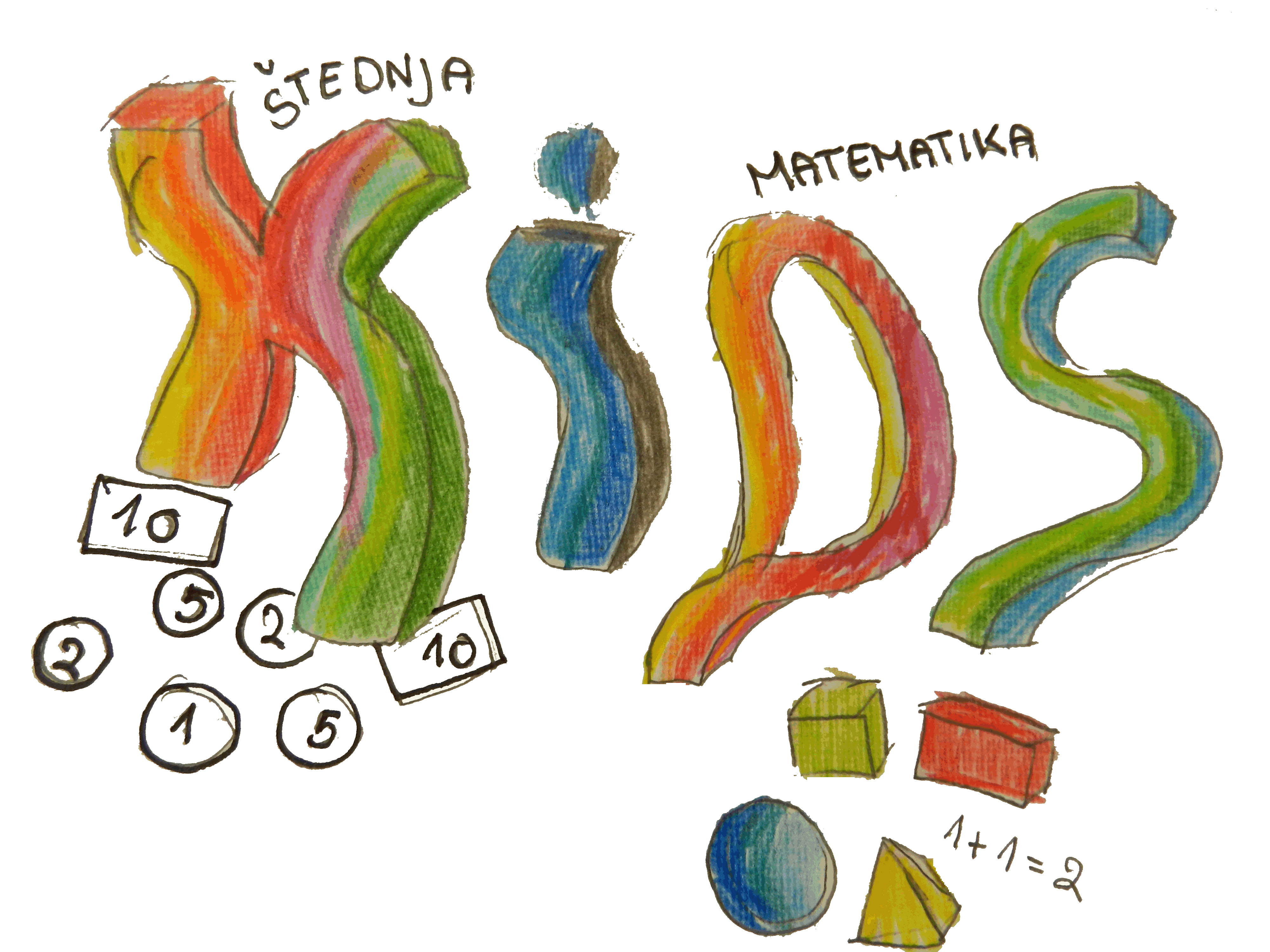 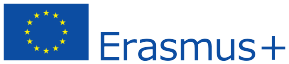 What is money?

How was money created  and how it evolved through history?

What are financial institutions?
Erasmus+ KA2 - Cooperation and Innovation for Good Practices
I.primary school Čakovec, Croatia
Keep Invest Donate Spend
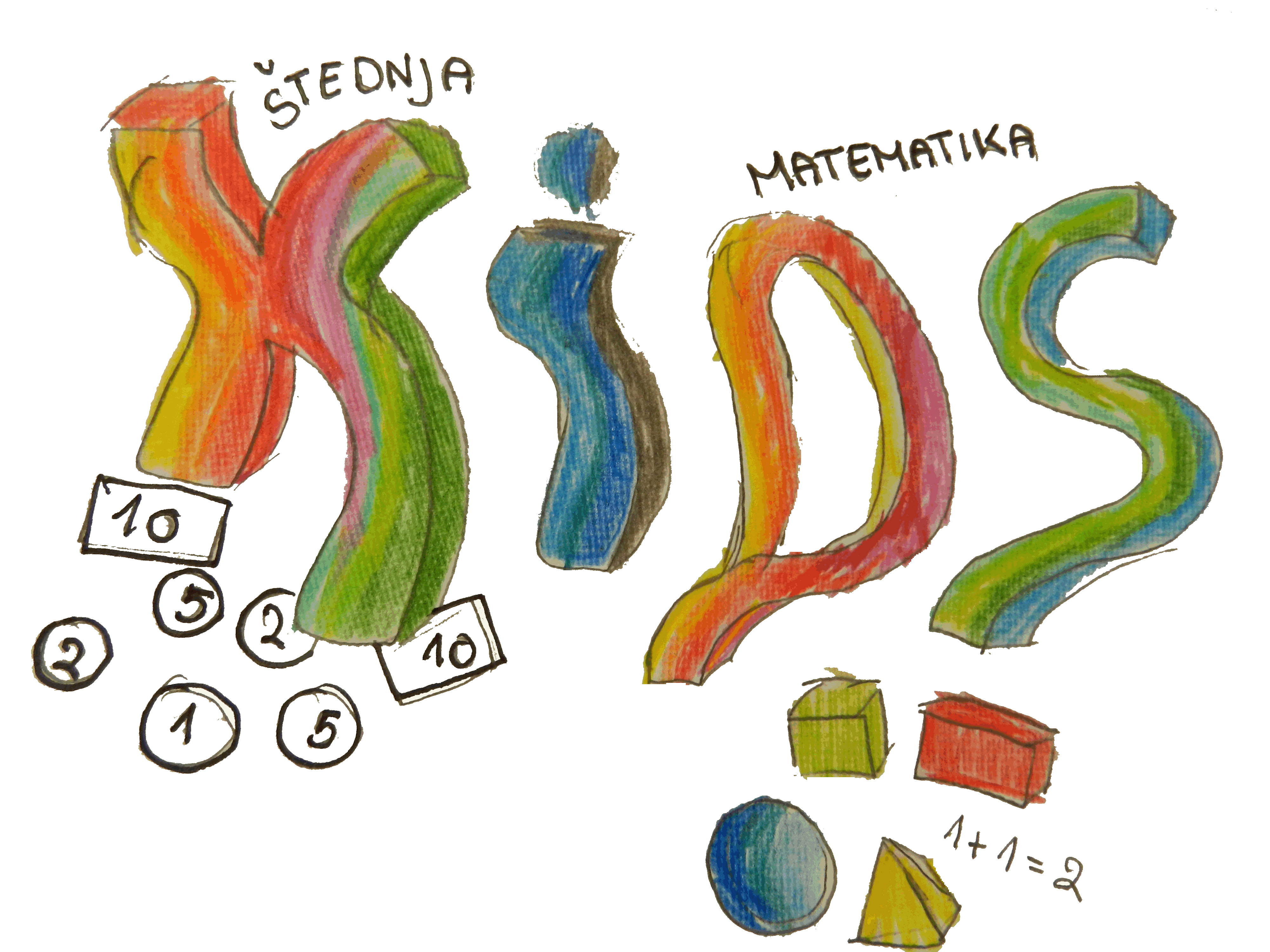 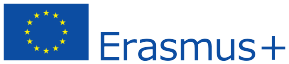 What is saving?

How can we save?

How can we spend goods rationally and responsibly?

Why is it important to save?
Erasmus+ KA2 - Cooperation and Innovation for Good Practices
I.primary school Čakovec, Croatia
Keep Invest Donate Spend
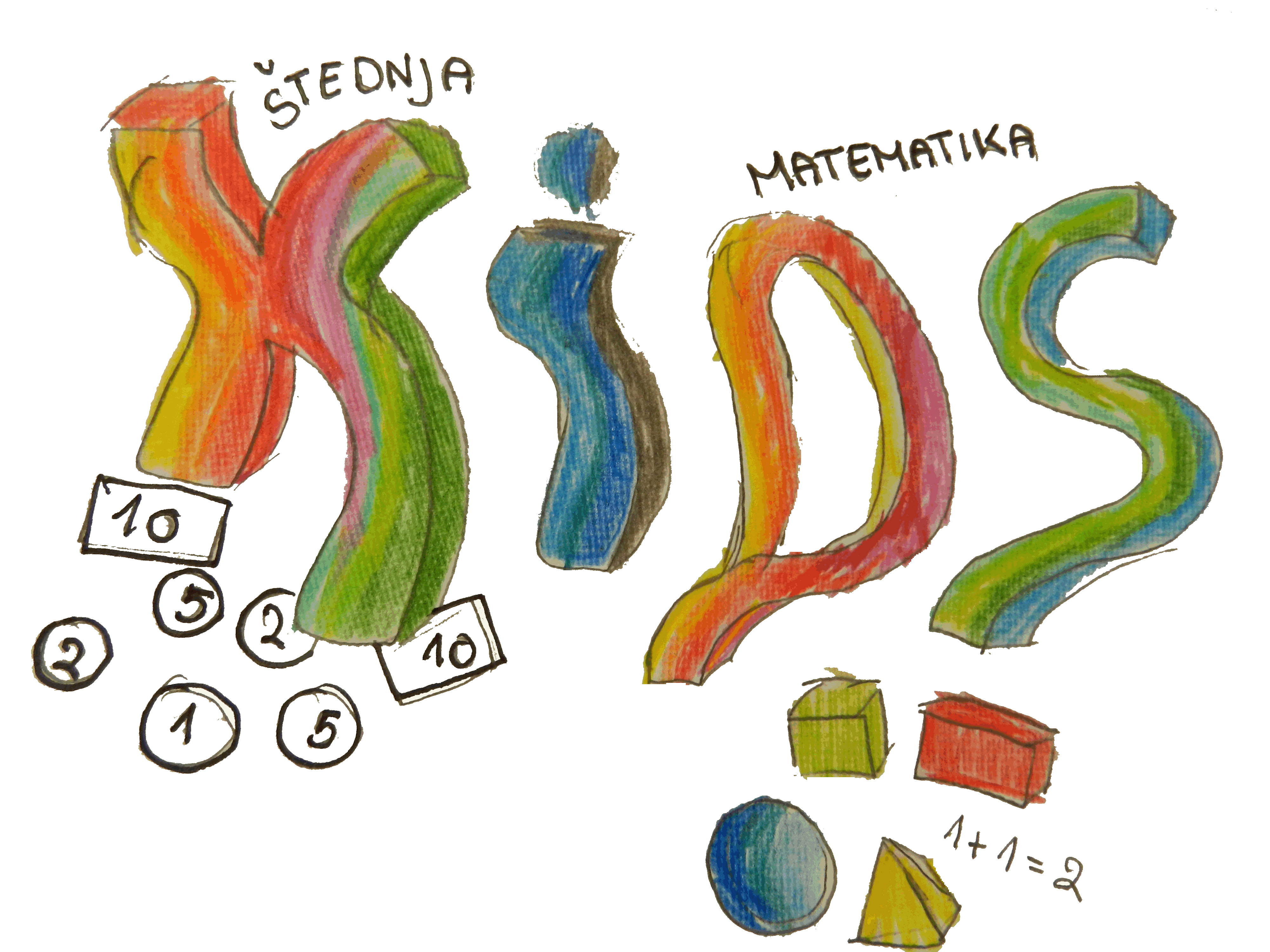 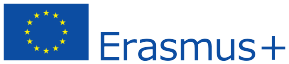 posters, cards
Erasmus+ KA2 - Cooperation and Innovation for Good Practices
I.primary school Čakovec, Croatia
Keep Invest Donate Spend
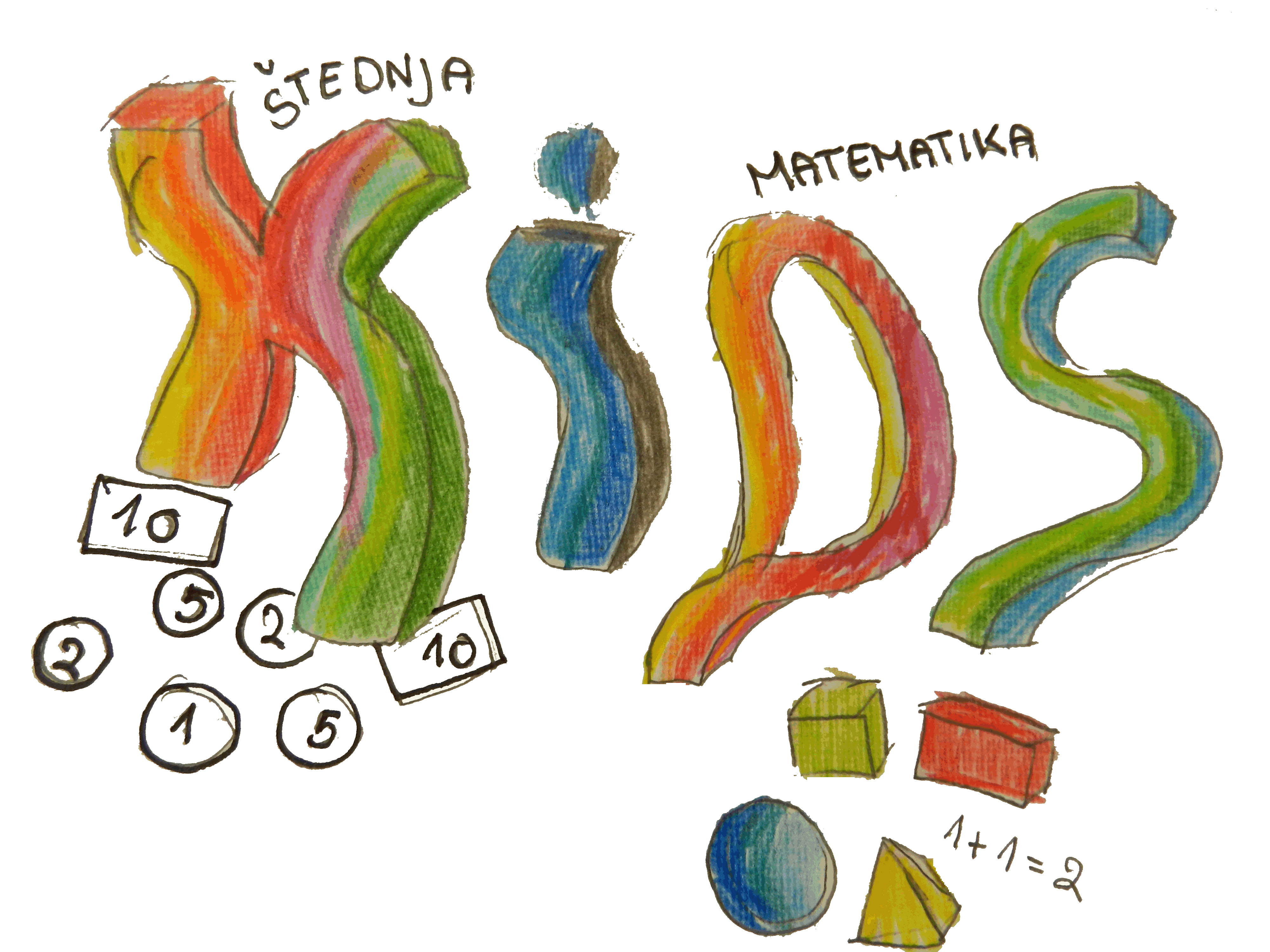 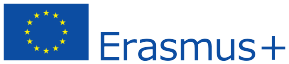 piggybank
mascots
Erasmus+ KA2 - Cooperation and Innovation for Good Practices
I.primary school Čakovec, Croatia
Keep Invest Donate Spend
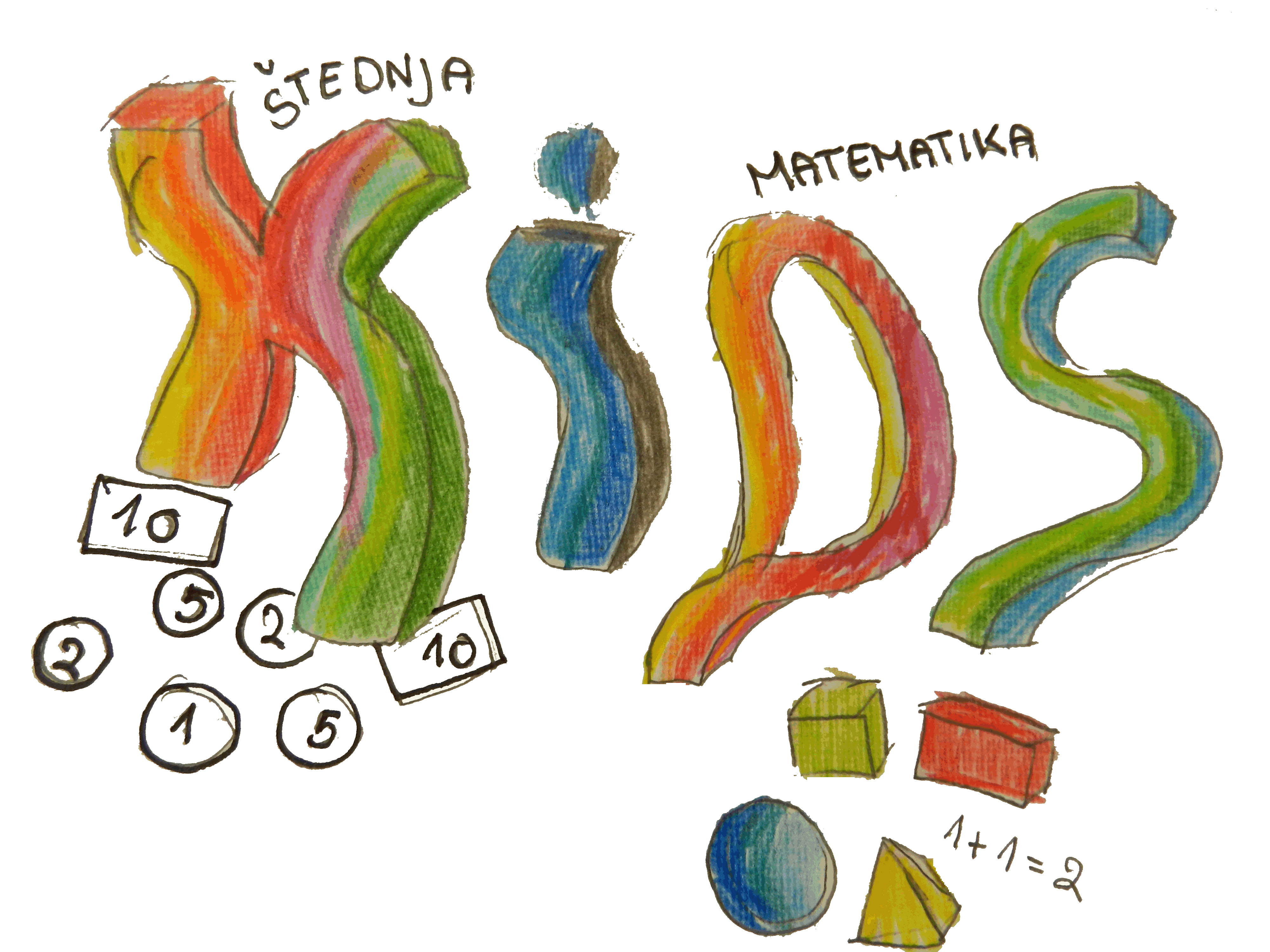 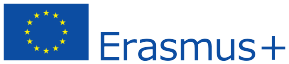 augmented reality 
3D modeling and printing
Erasmus+ KA2 - Cooperation and Innovation for Good Practices
I.primary school Čakovec, Croatia
Keep Invest Donate Spend
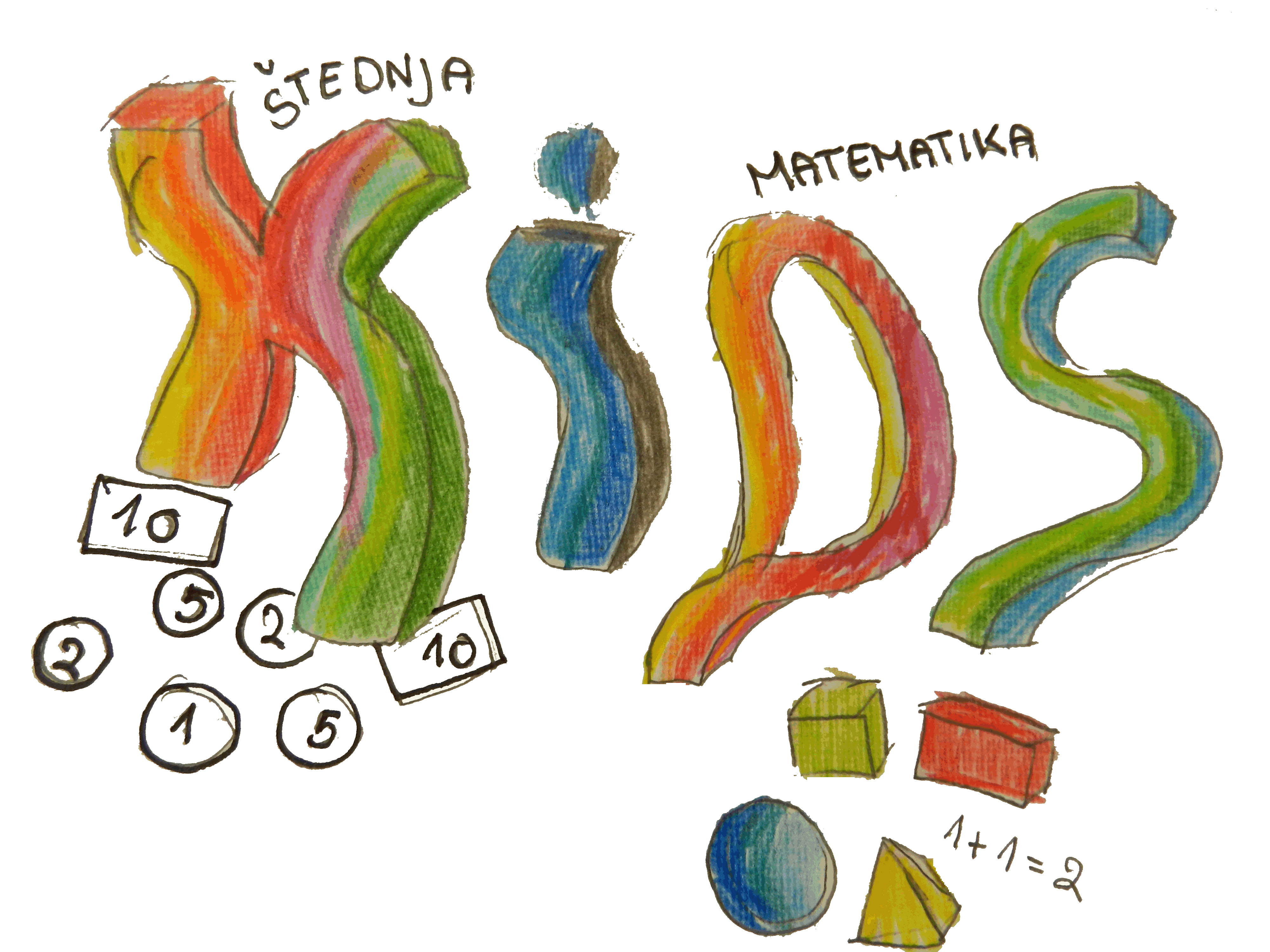 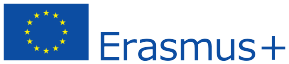 website
quizzes
Erasmus+ KA2 - Cooperation and Innovation for Good Practices
I.primary school Čakovec, Croatia
Keep Invest Donate Spend
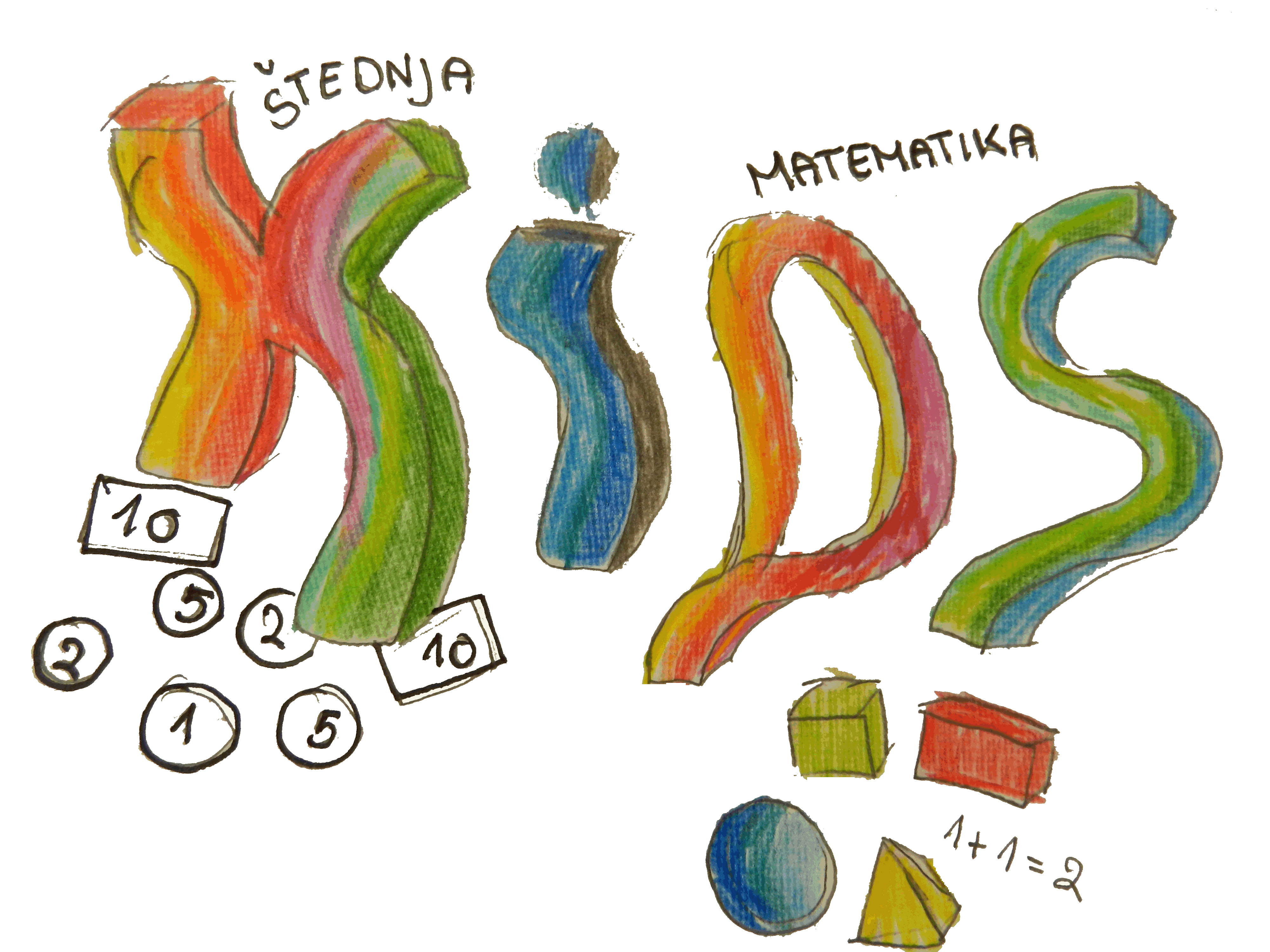 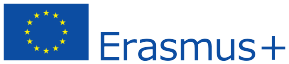 computer games
robots
Erasmus+ KA2 - Cooperation and Innovation for Good Practices
I.primary school Čakovec, Croatia
Keep Invest Donate Spend
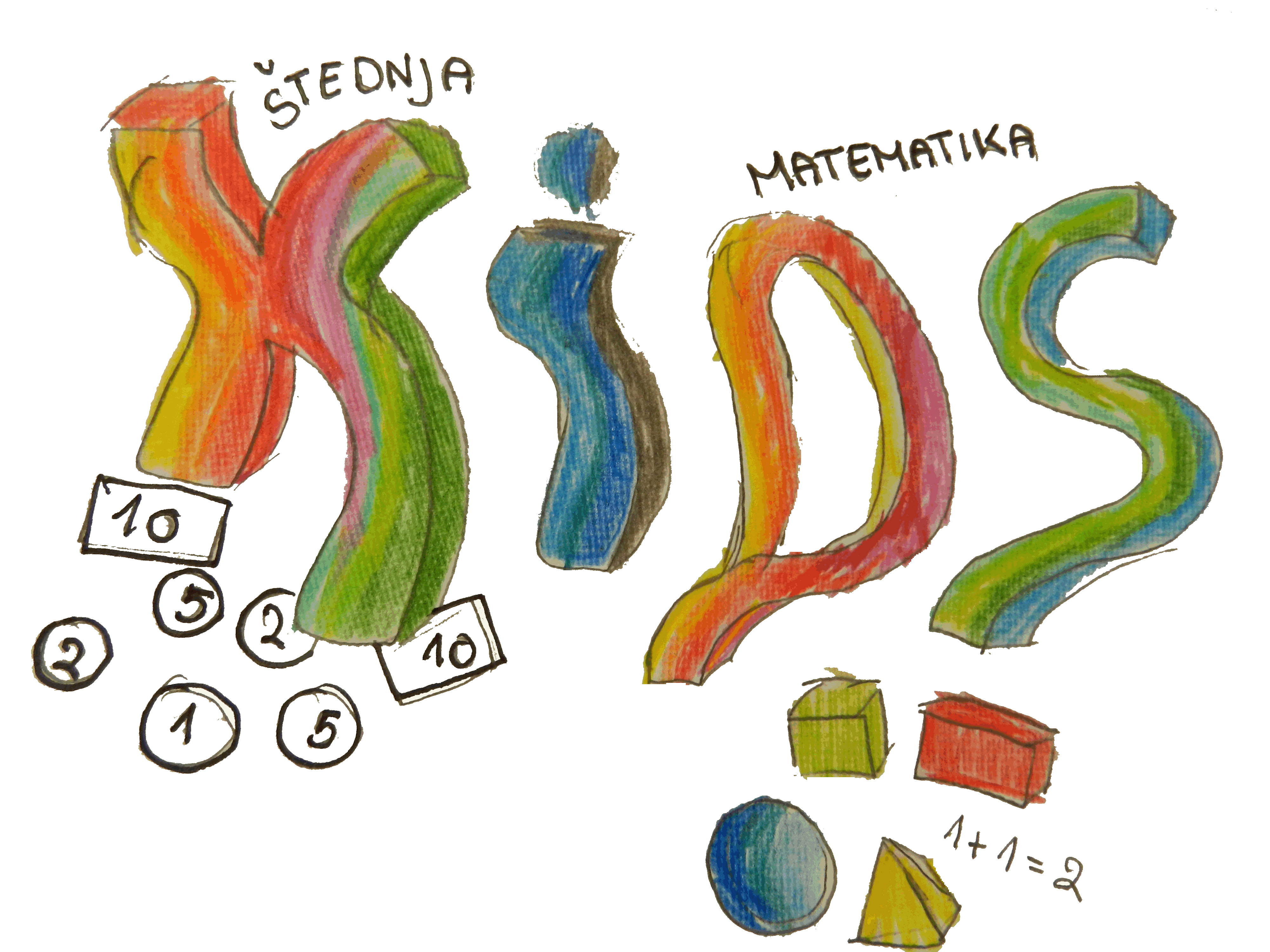 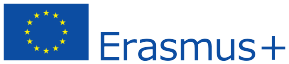 workshops
Erasmus+ KA2 - Cooperation and Innovation for Good Practices
I.primary school Čakovec, Croatia
Keep Invest Donate Spend
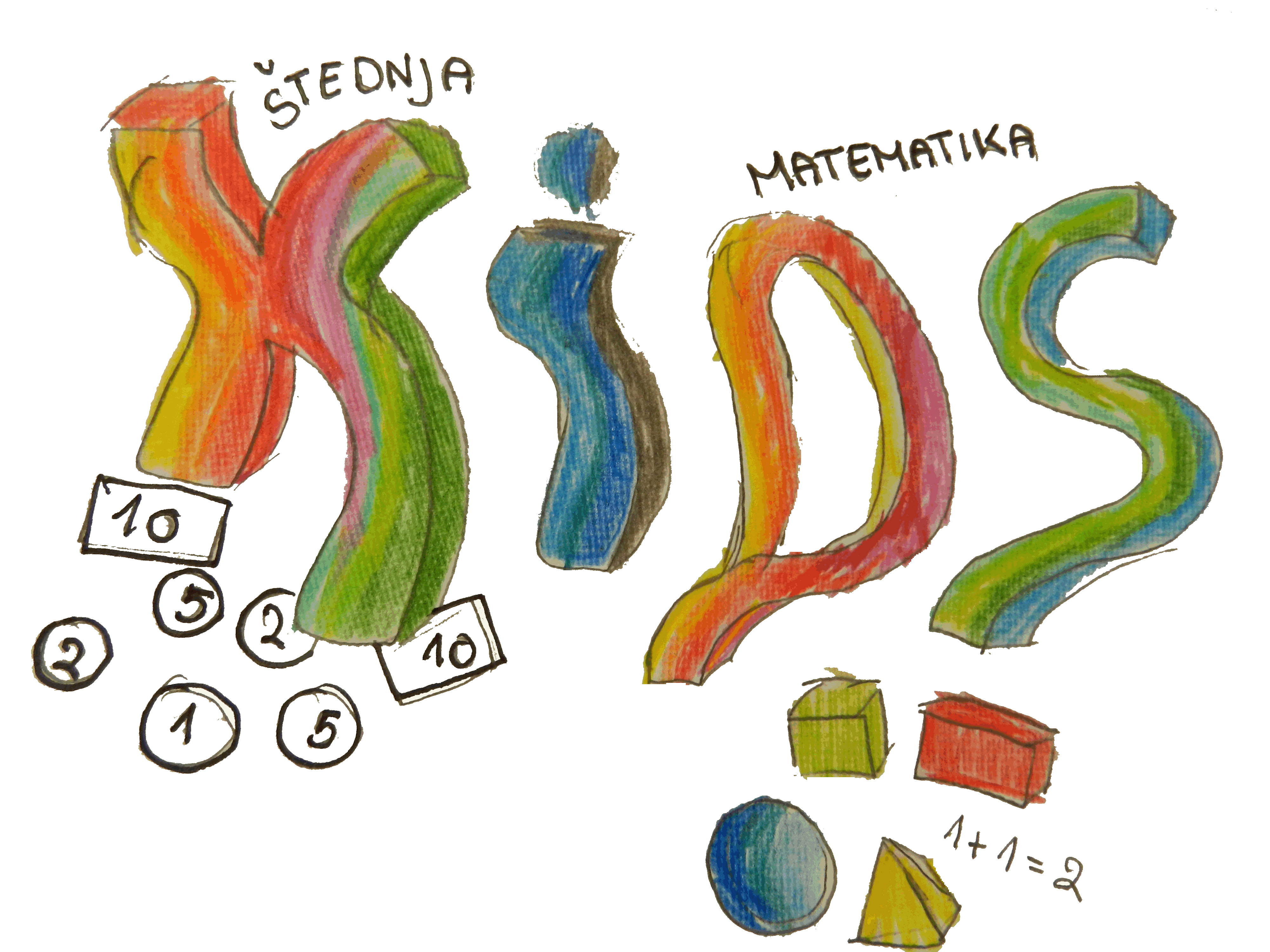 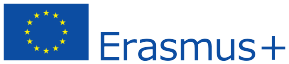 wishtree
planting tree
Erasmus+ KA2 - Cooperation and Innovation for Good Practices
I.primary school Čakovec, Croatia
Keep Invest Donate Spend
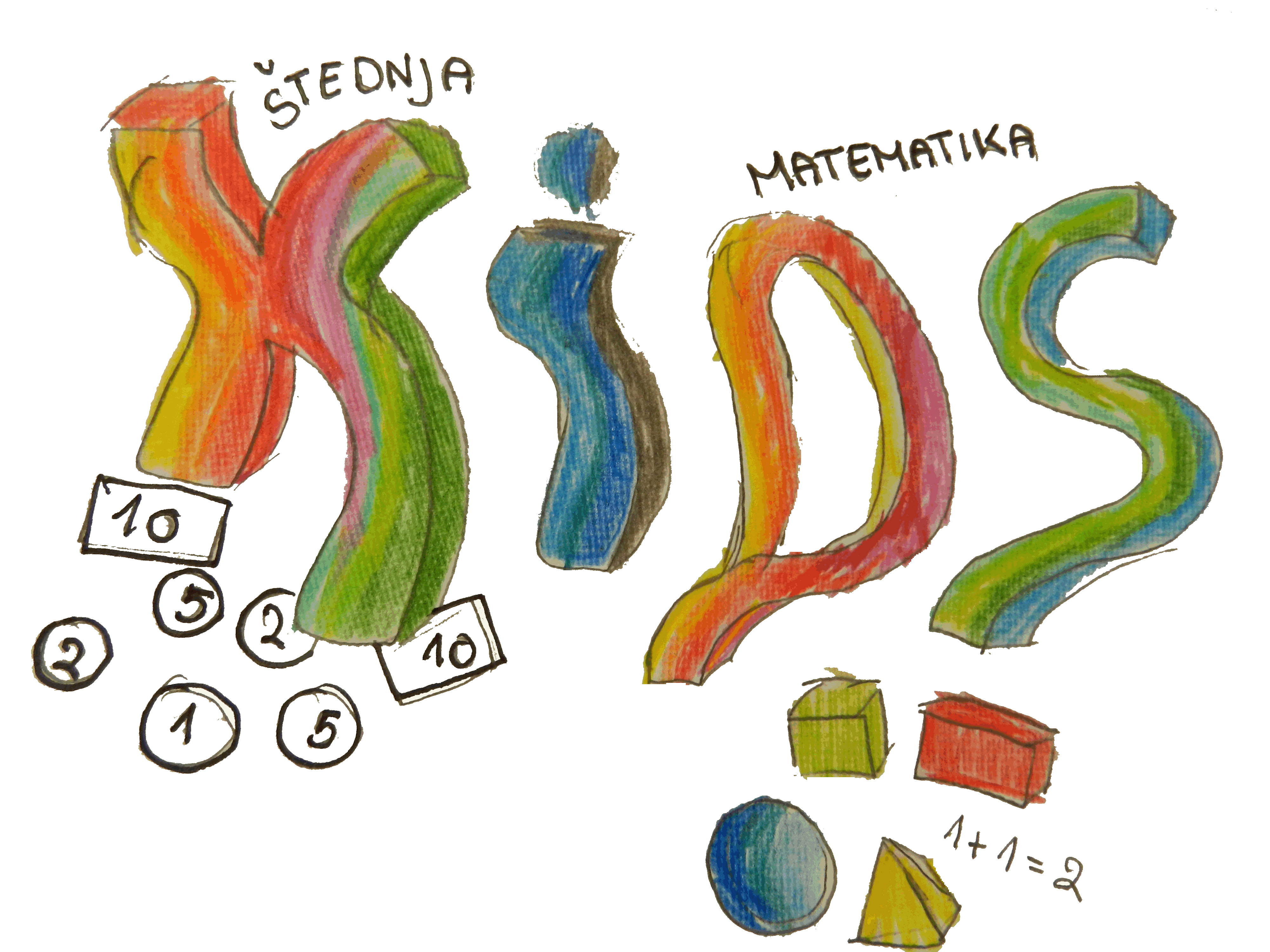 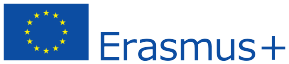 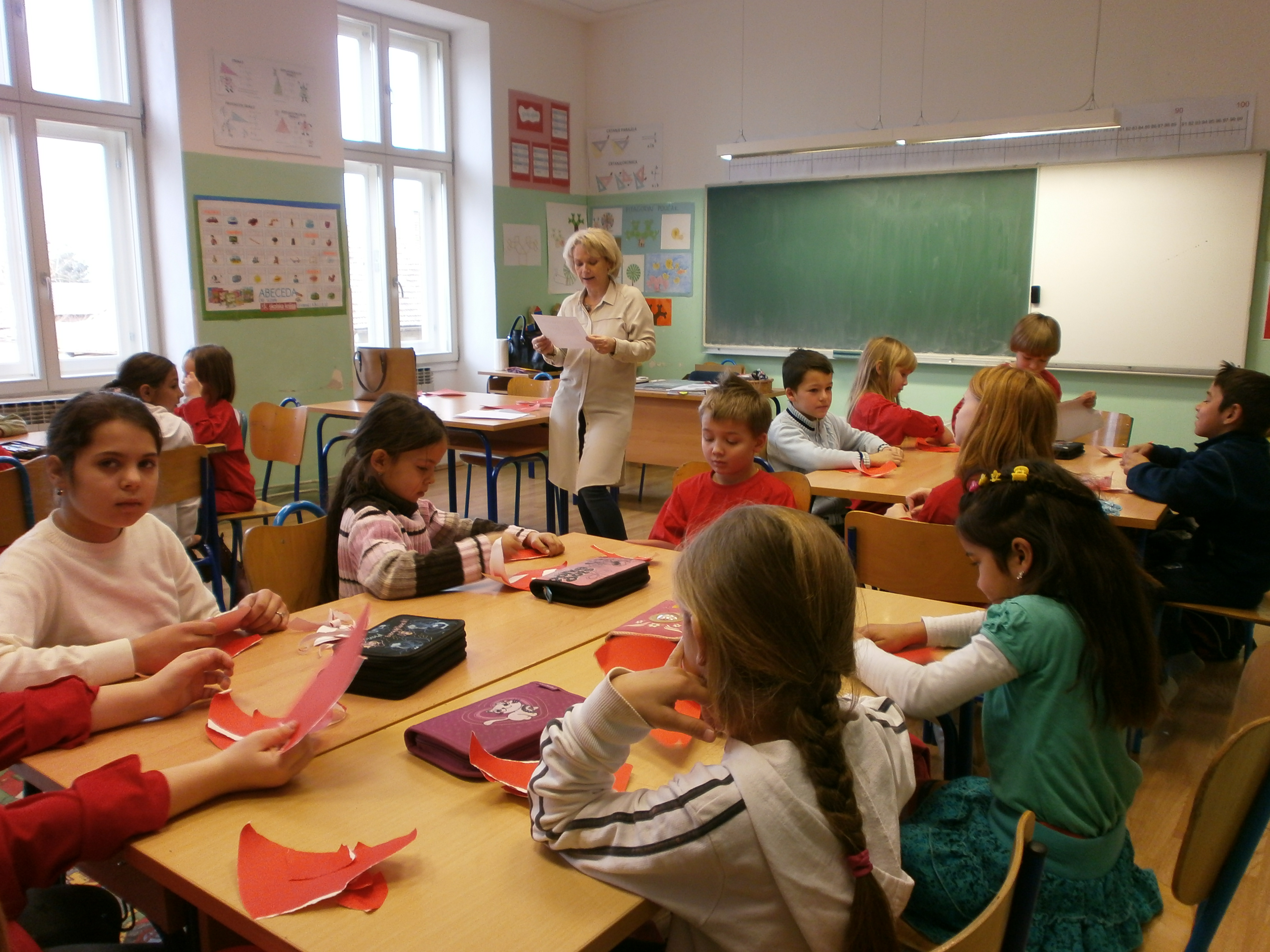 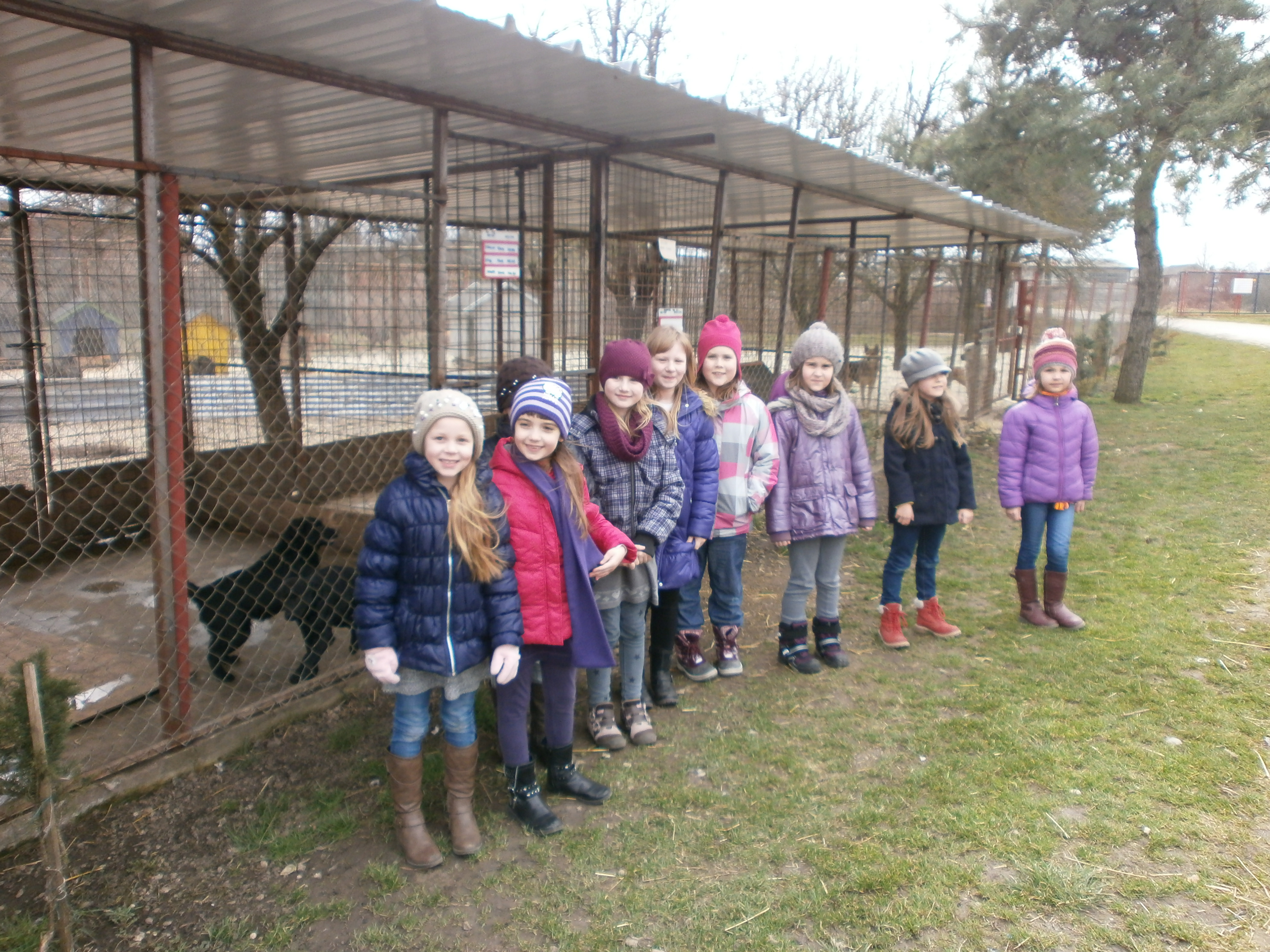 tale 
comics
calendars
Erasmus+ KA2 - Cooperation and Innovation for Good Practices
I.primary school Čakovec, Croatia
Keep Invest Donate Spend
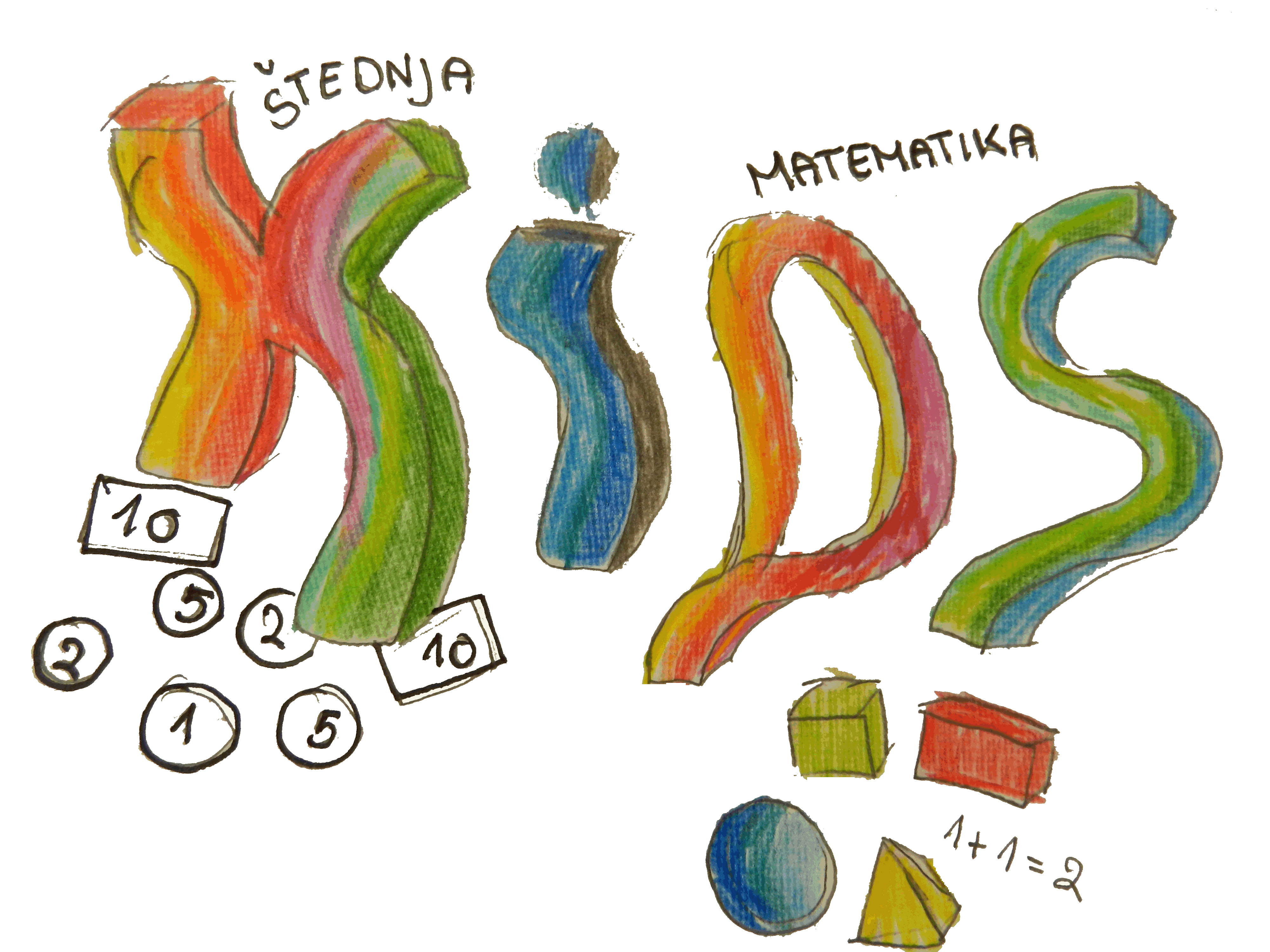 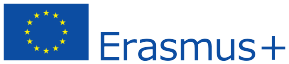 social games
Erasmus+ KA2 - Cooperation and Innovation for Good Practices
I.primary school Čakovec, Croatia
Keep Invest Donate Spend
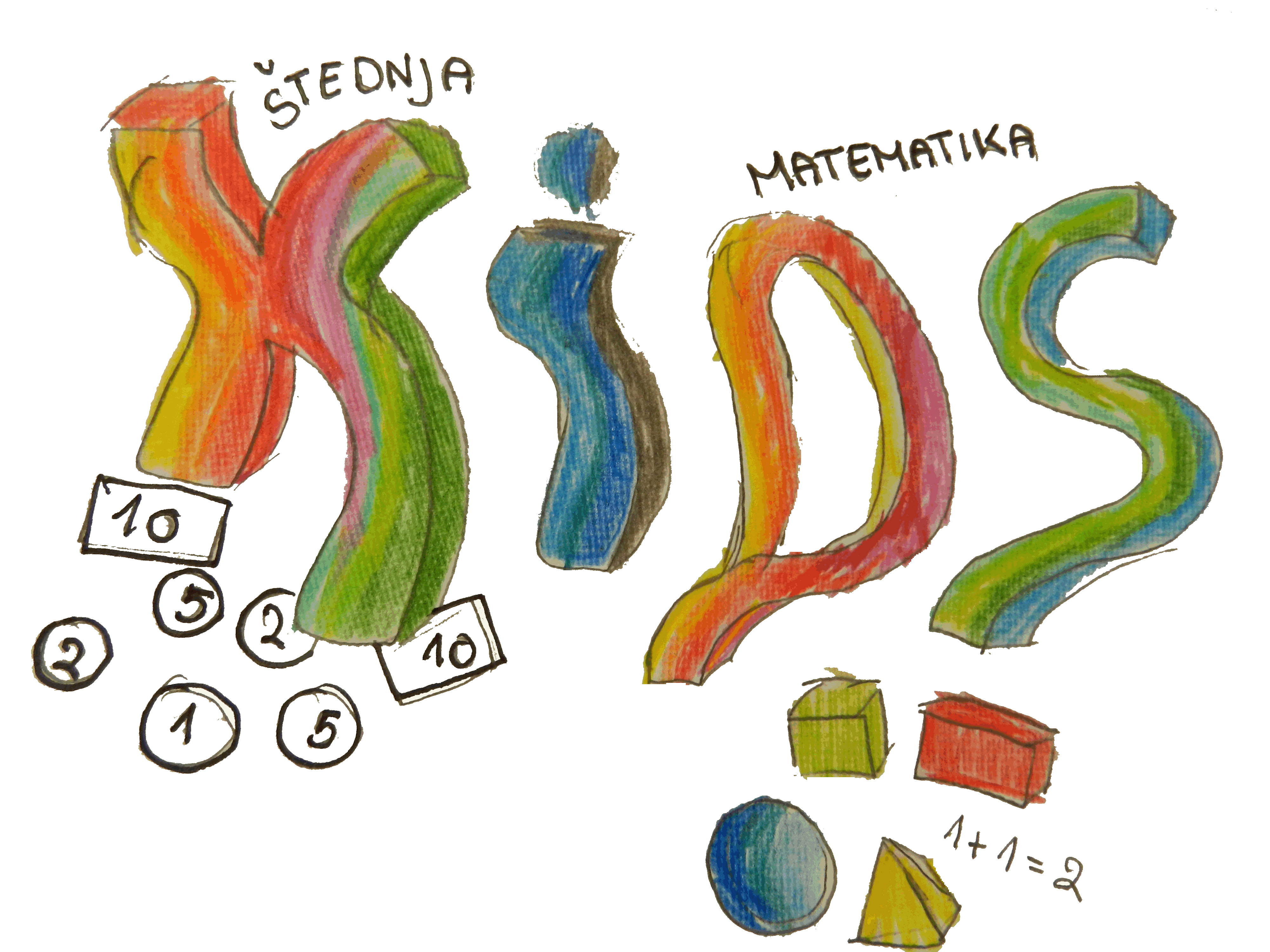 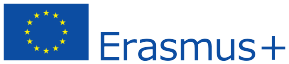 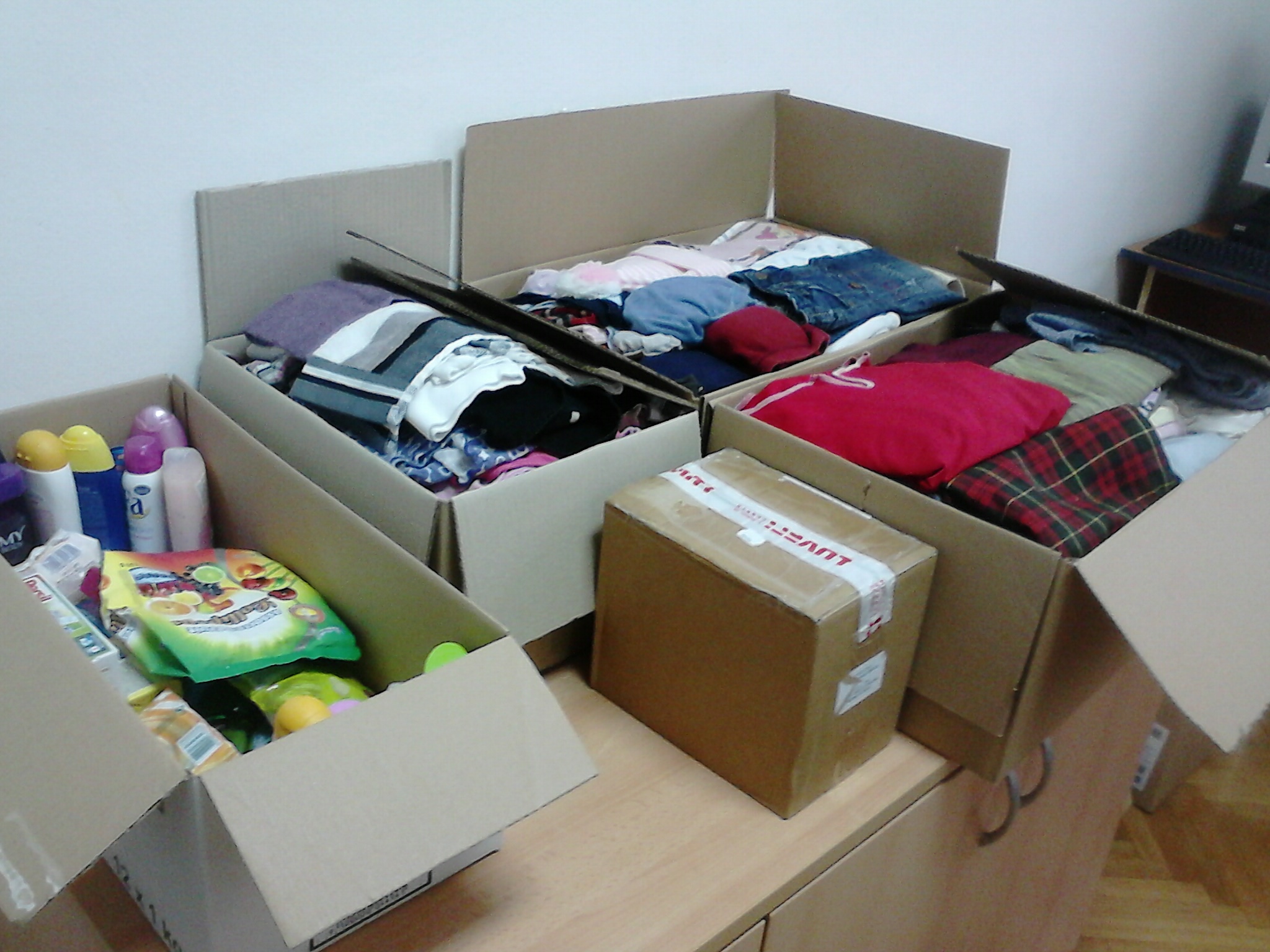 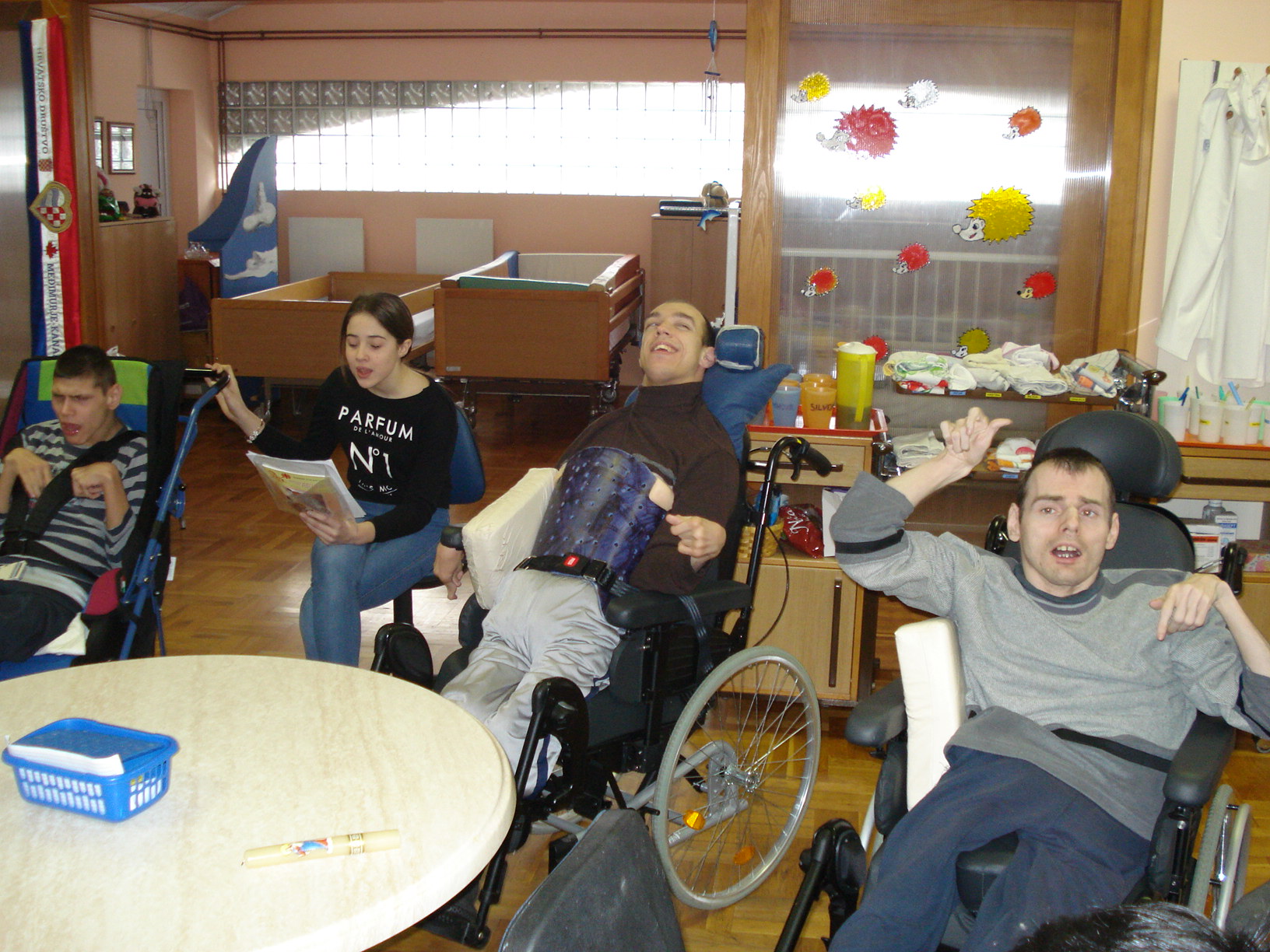 charity
Erasmus+ KA2 - Cooperation and Innovation for Good Practices
I.primary school Čakovec, Croatia
Keep Invest Donate Spend
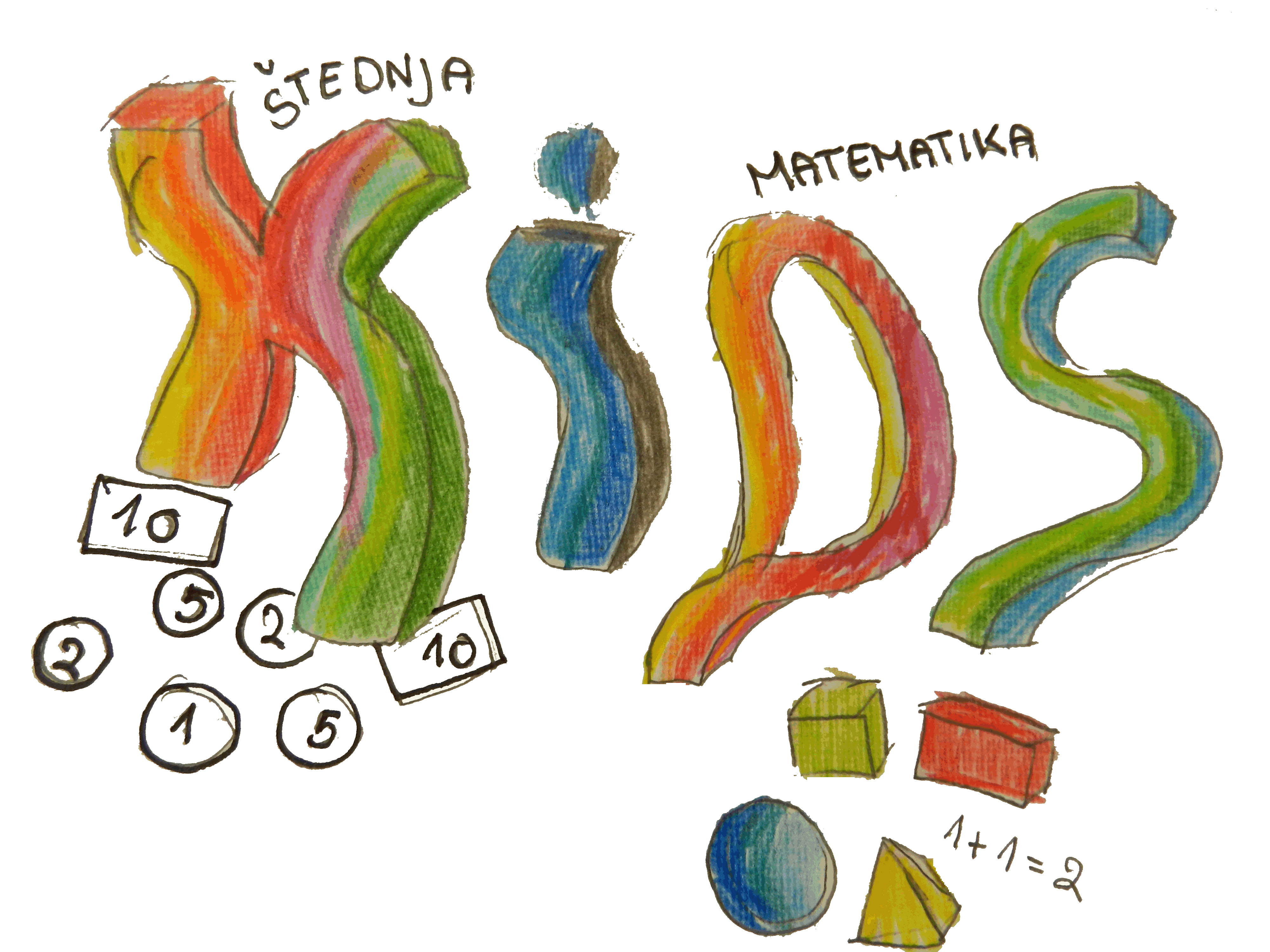 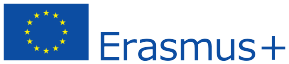 bank visit
collection of old coins
pocket money diary
Erasmus+ KA2 - Cooperation and Innovation for Good Practices
I.primary school Čakovec, Croatia
Keep Invest Donate Spend
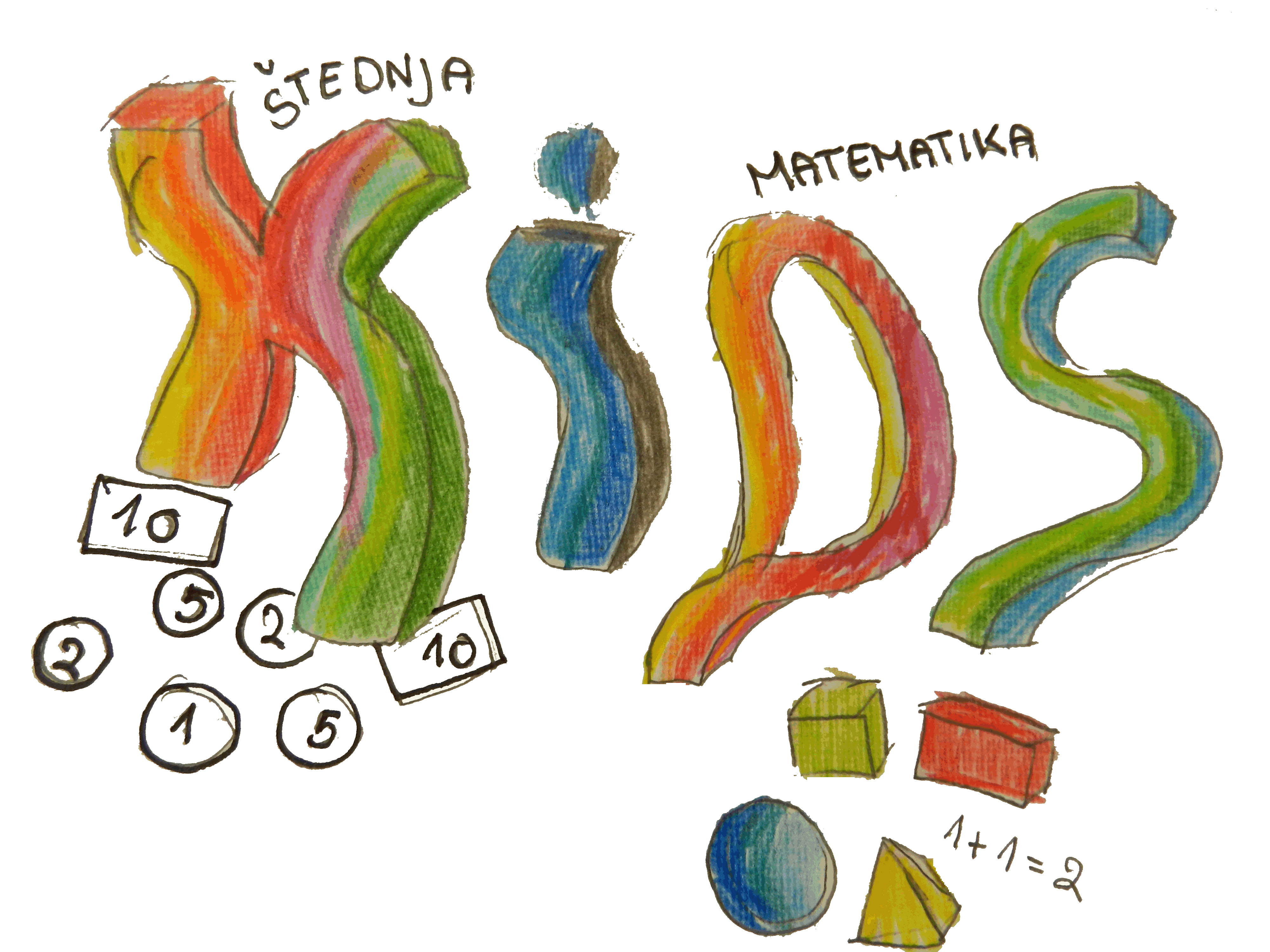 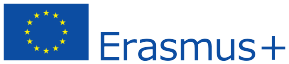 Activities
(Pupils - Parents - Teachers)
Erasmus+ KA2 - Cooperation and Innovation for Good Practices
I.primary school Čakovec, Croatia
Keep Invest Donate Spend
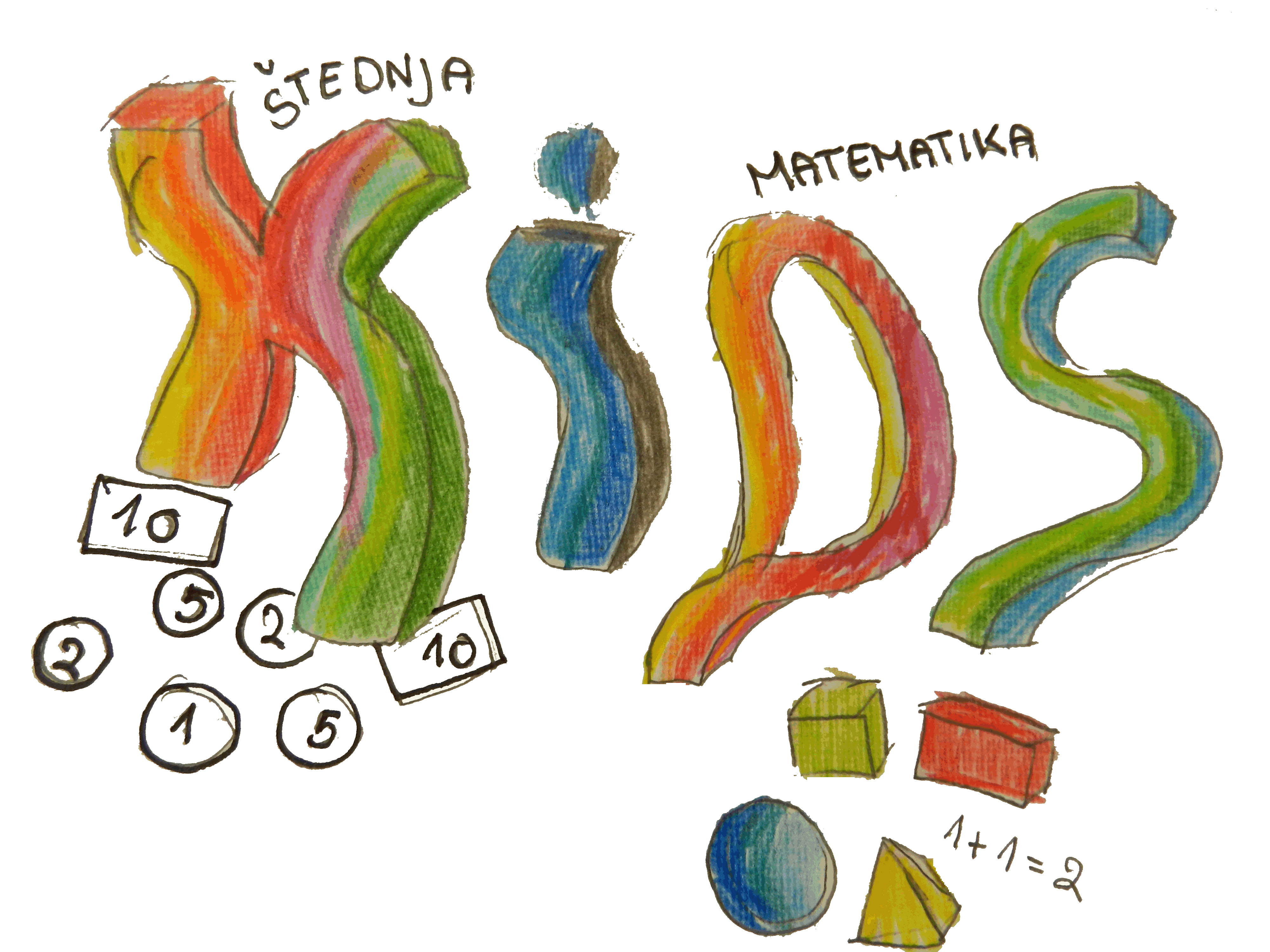 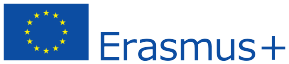 most children learn from their parents
our most important partners are our parents
first we need to teach and motivate parents
Erasmus+ KA2 - Cooperation and Innovation for Good Practices
I.primary school Čakovec, Croatia
Keep Invest Donate Spend
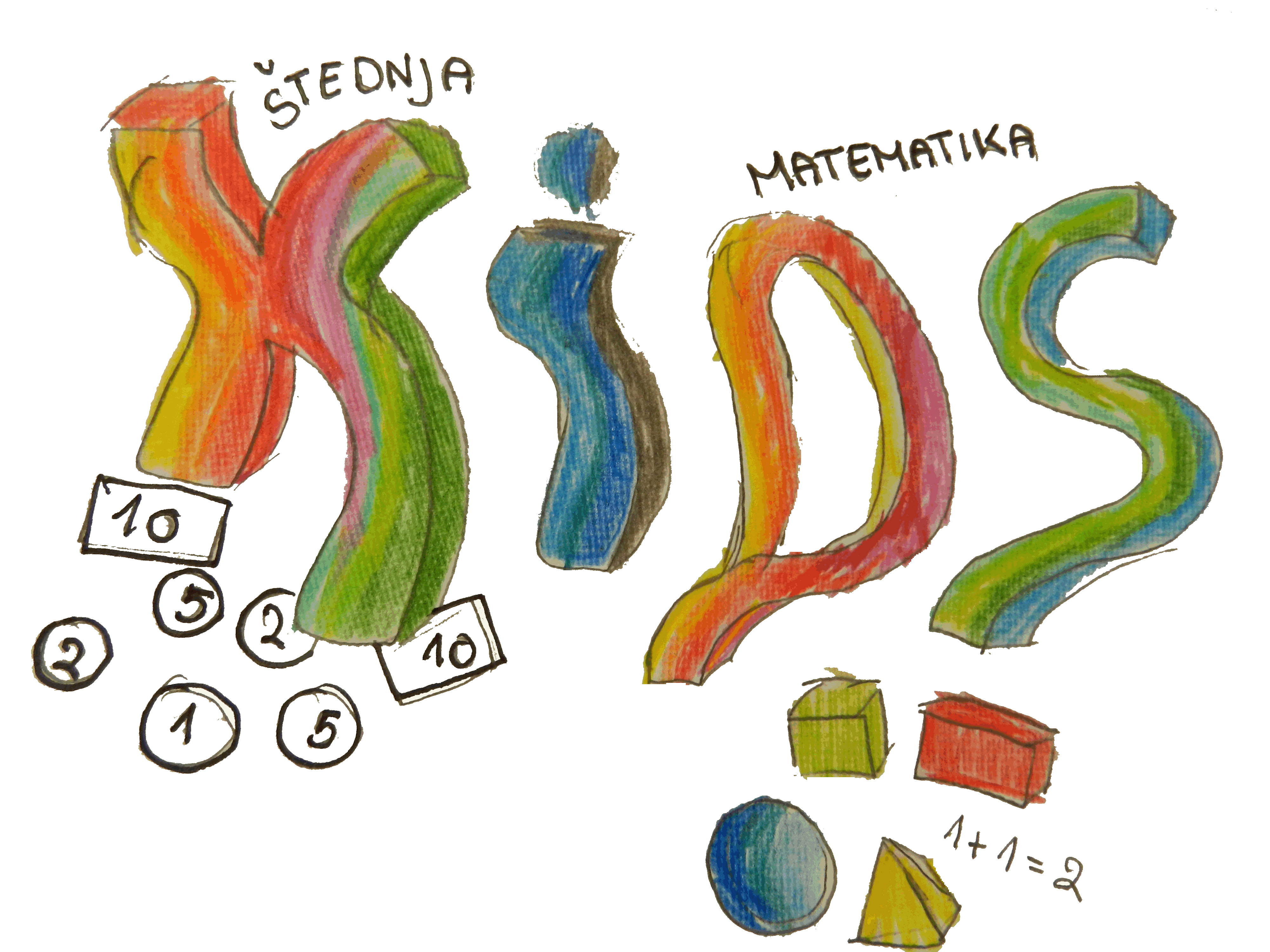 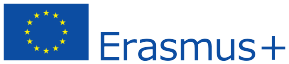 to teach children rational and responsible behavior
workshops:
on giving
planning budget
how to reduce costs and increase income
Erasmus+ KA2 - Cooperation and Innovation for Good Practices
I.primary school Čakovec, Croatia
Keep Invest Donate Spend
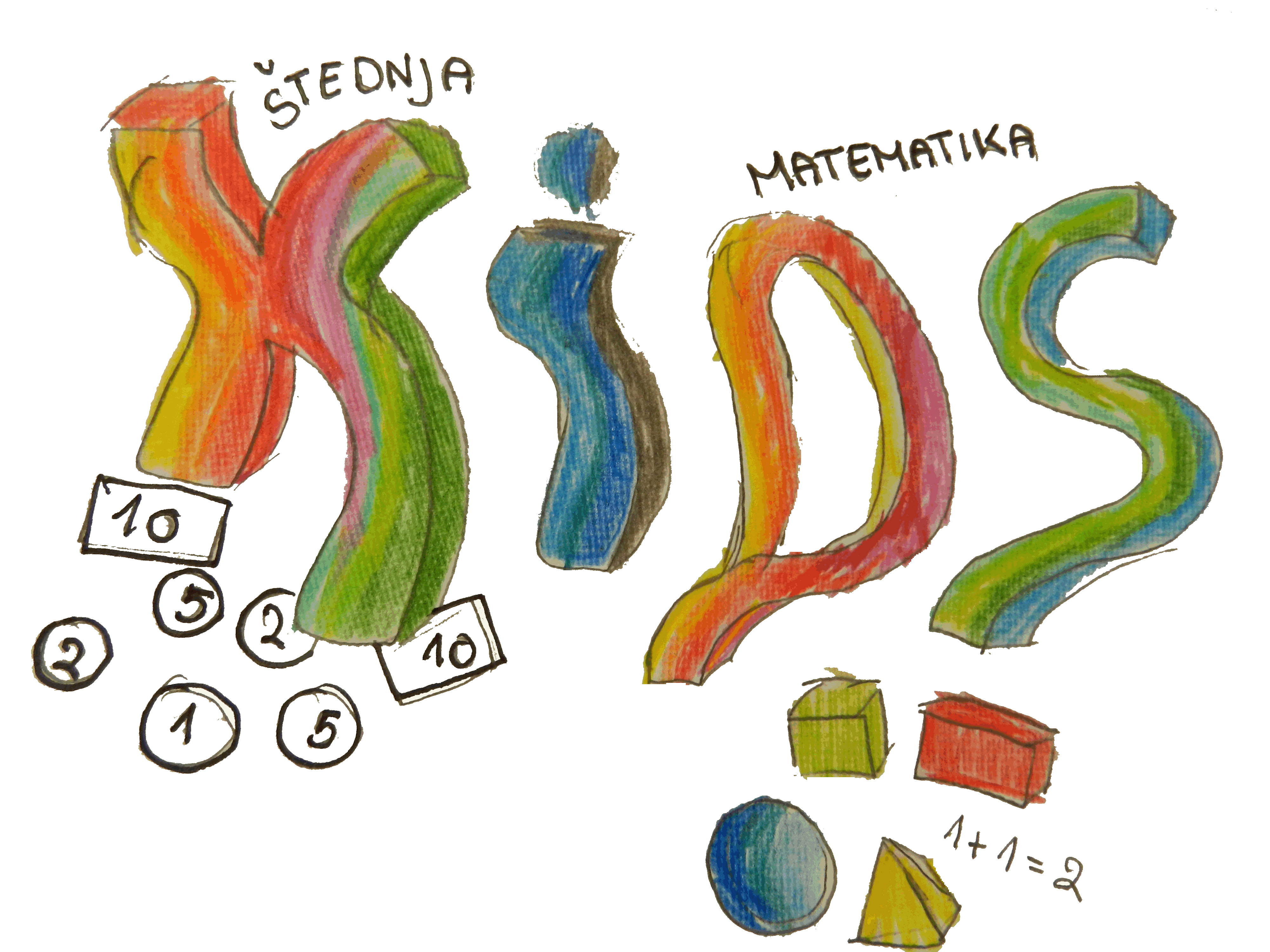 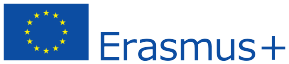 Actives
(Pupils - Parents - Teachers)
Erasmus+ KA2 - Cooperation and Innovation for Good Practices
I.primary school Čakovec, Croatia
Keep Invest Donate Spend
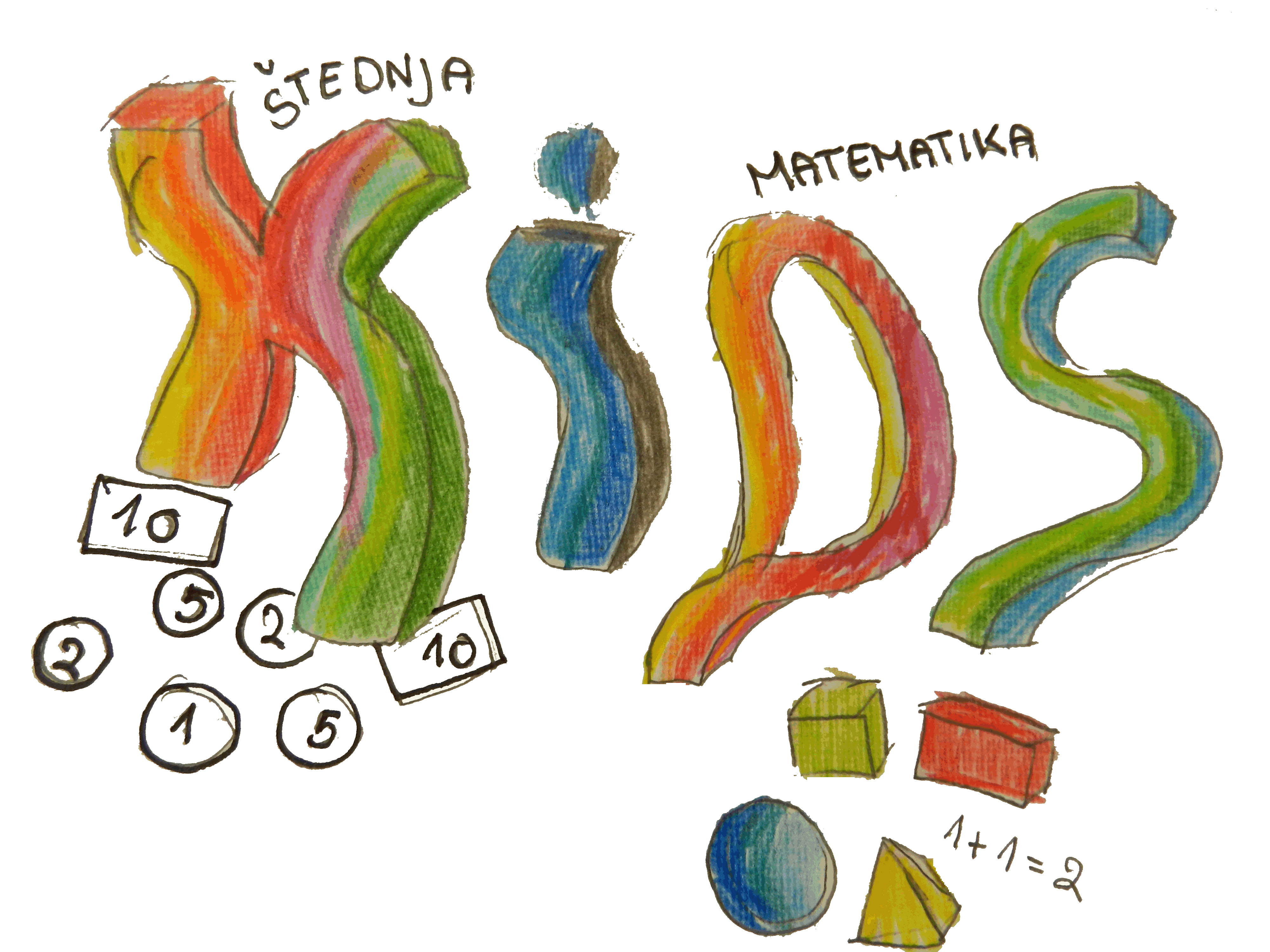 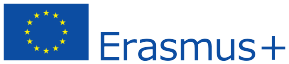 how to teach financial literacy
exchange of practice
Erasmus+ KA2 - Cooperation and Innovation for Good Practices
I.primary school Čakovec, Croatia
Keep Invest Donate Spend
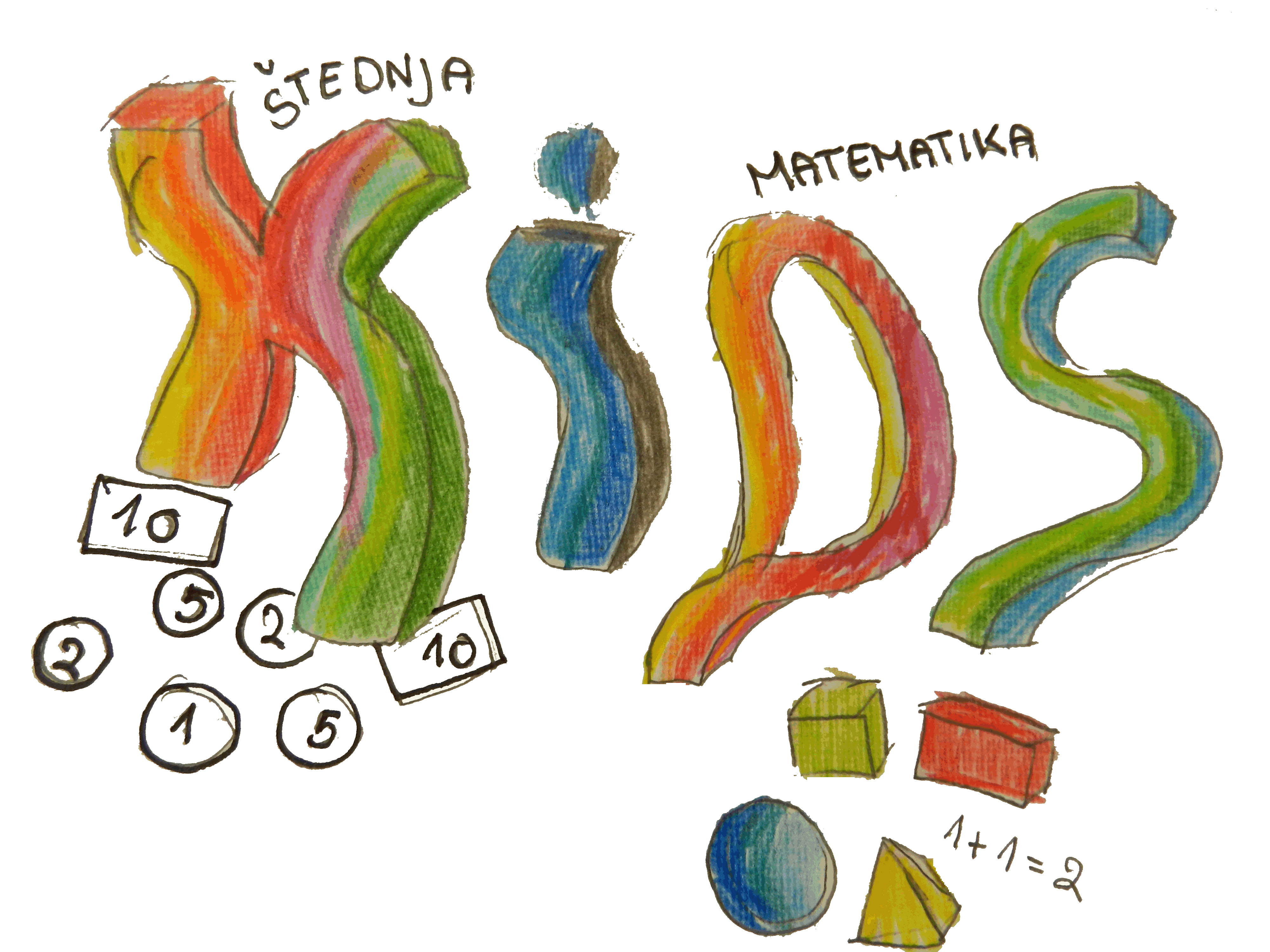 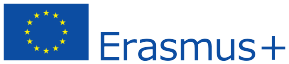 Financial security for tomorrow begins today!
Erasmus+ KA2 - Cooperation and Innovation for Good Practices
I.primary school Čakovec, Croatia
Keep Invest Donate Spend
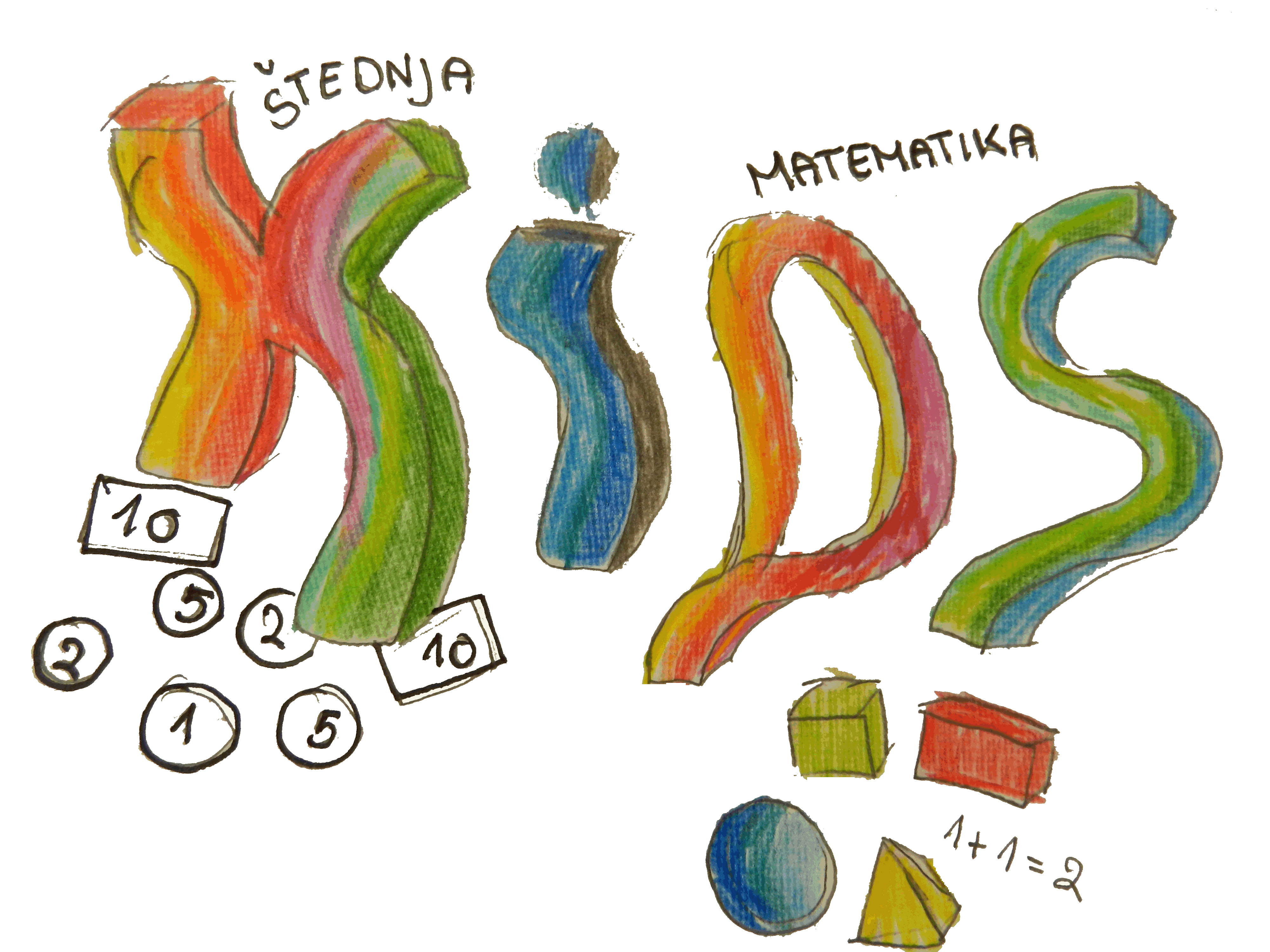 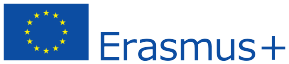 Thank you for your attention!

ivana.ruzic@skole.hr
Erasmus+ KA2 - Cooperation and Innovation for Good Practices
I.primary school Čakovec, Croatia
Keep Invest Donate Spend